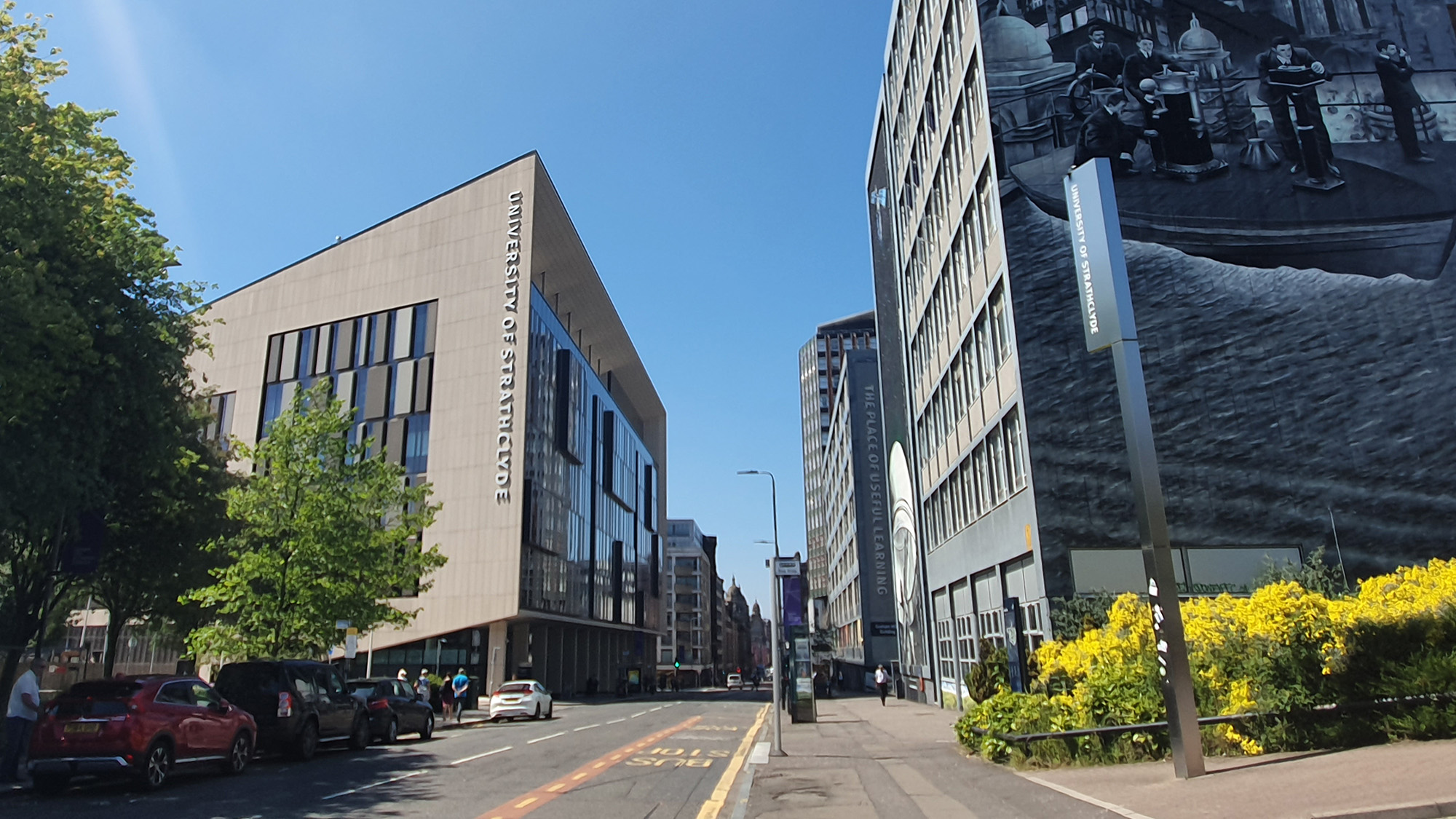 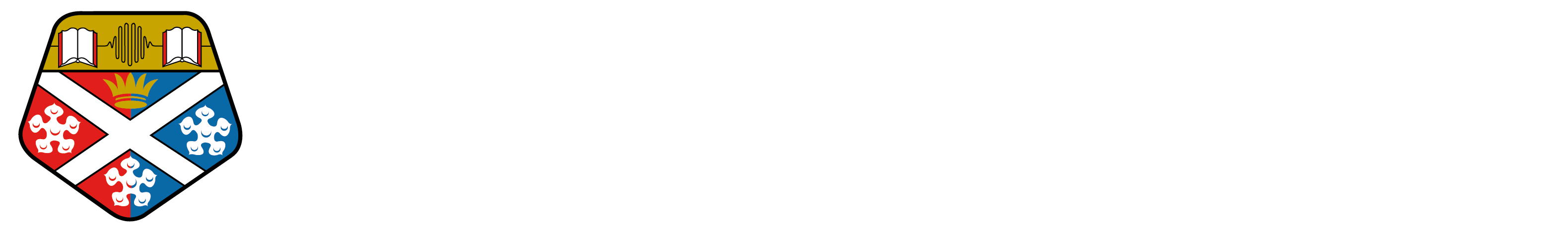 LhARA Collaboration Meeting #5 
WP2 Source Session
X   THE PLACE OF USEFUL LEARNING
Update on SCAPA Development and Experiments

26th April 2024 


Dr. Robbie Wilson
robbie.wilson@strath.ac.uk
WP2 Team
University of Strathclyde
R. Gray, T. Frazer, E. Dolier, C. McQueen, B. Torrance, M. Alderton, M. Peat, R. Nayli and P. McKenna

Imperial College
O. Ettlinger, G. Casati and N.P. Dover

Queens University Belfast 
P. Parsons and C. Palmer


SCAPA, University of Strathclyde
M. Wiggins, E. Brunetti, G. Manahan, W. Li


Lancaster University 
T. Dascalu 

Central Laser Facility
J. Green, C. Armstrong, C. Spindloe, W. Robins, H. Edwards, S. Astbury
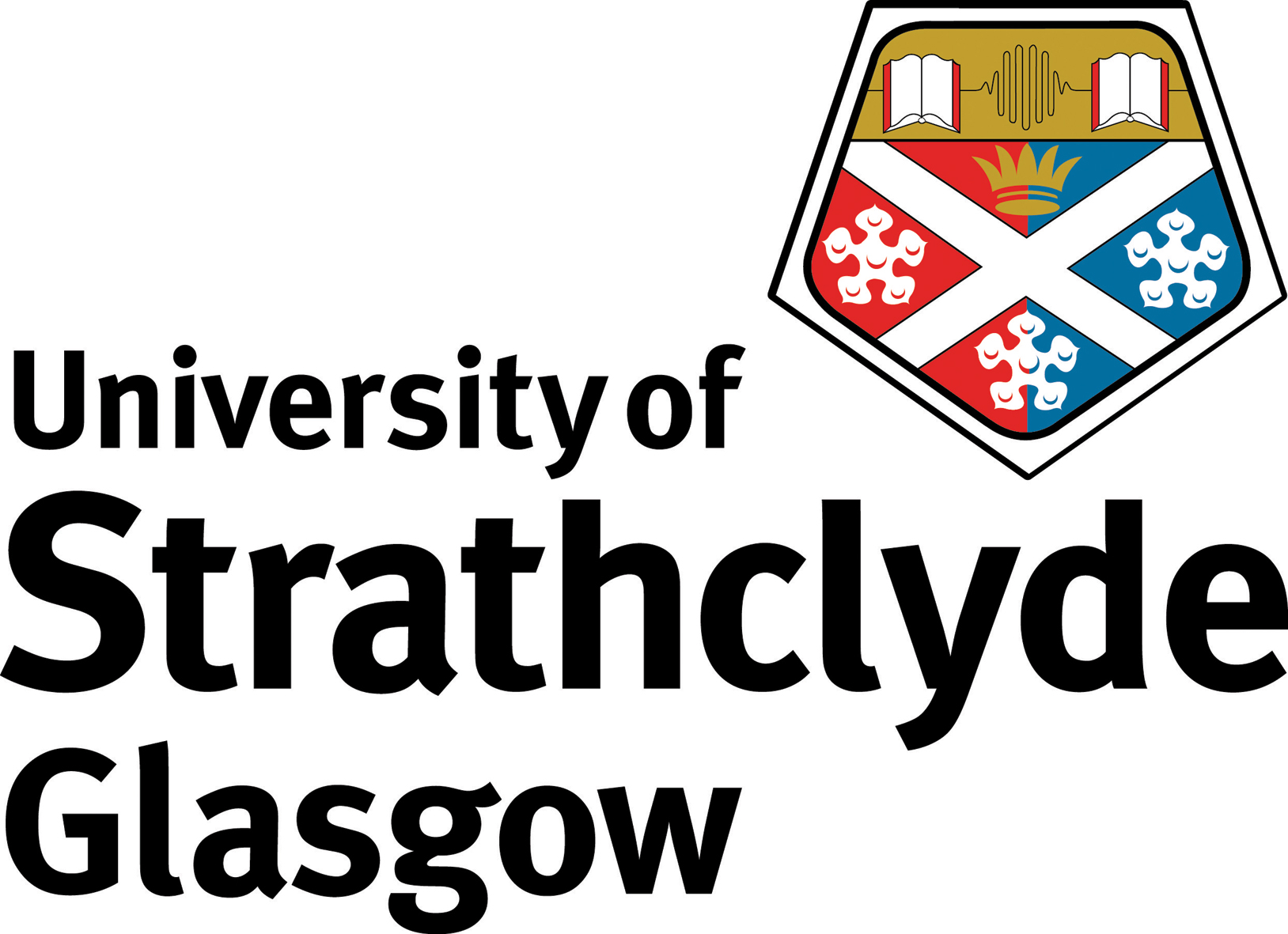 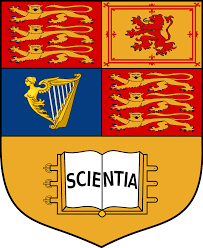 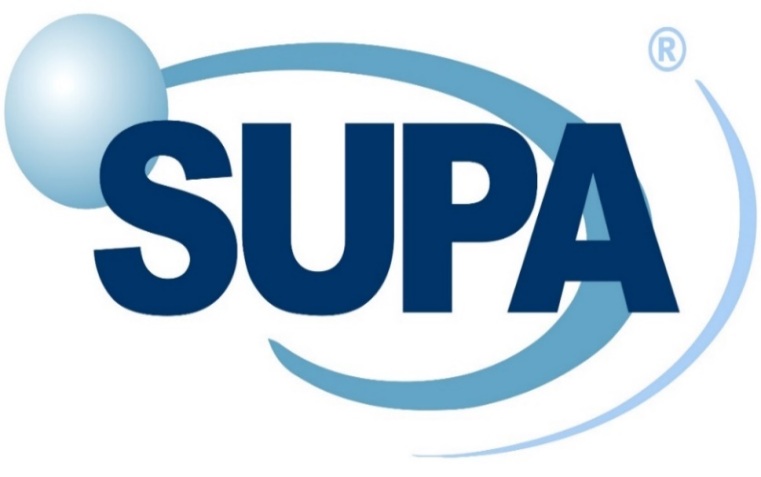 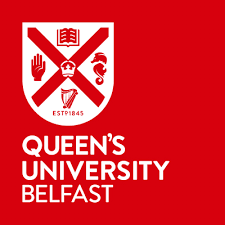 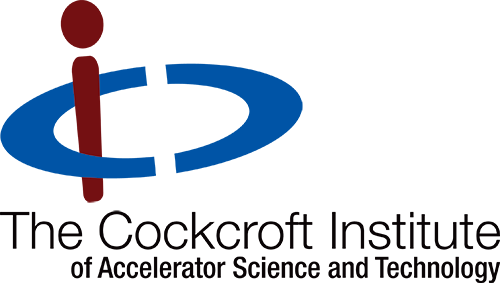 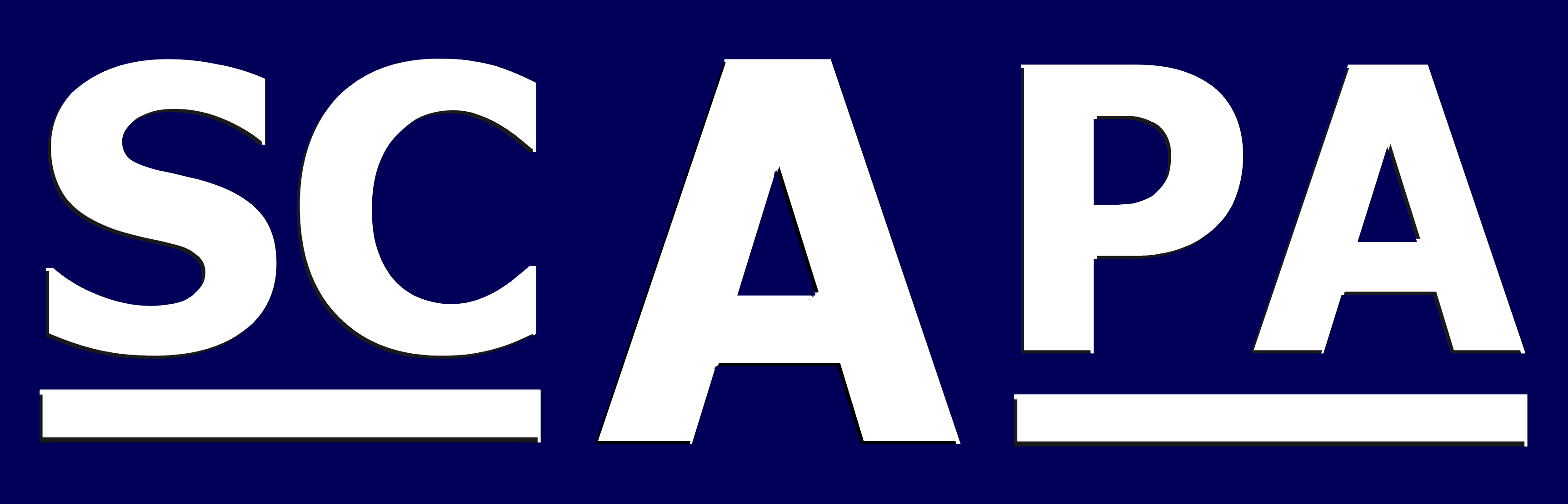 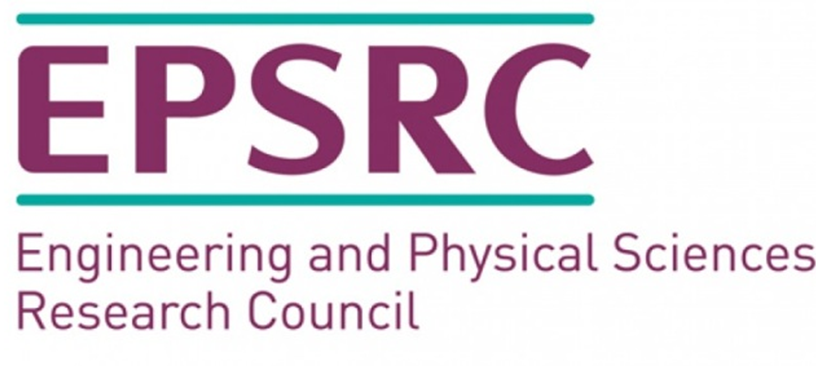 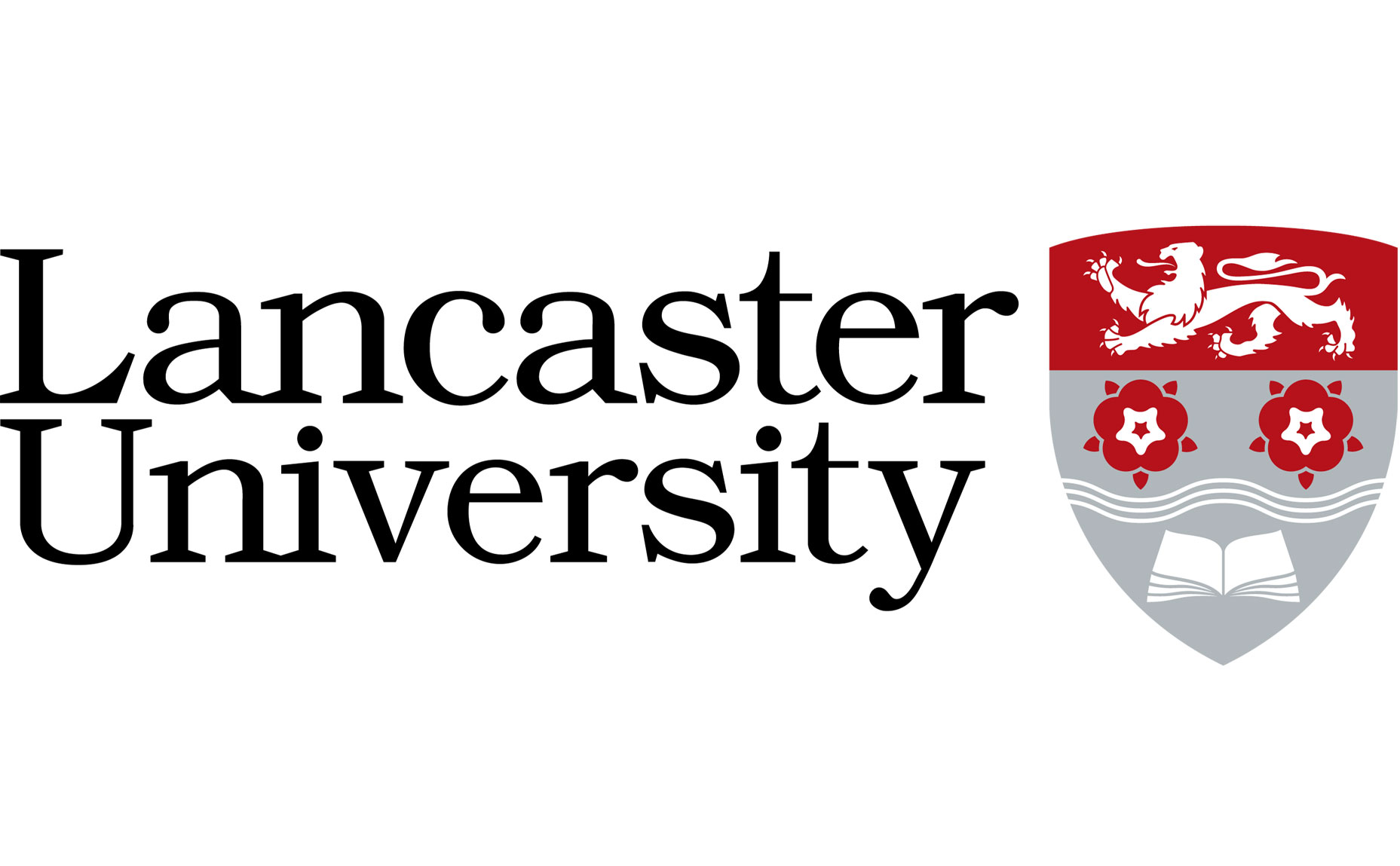 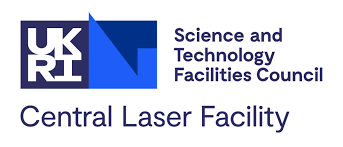 2
Considerations for a laser driven proton source from Target Normal Sheath Acceleration mechanism (TNSA)
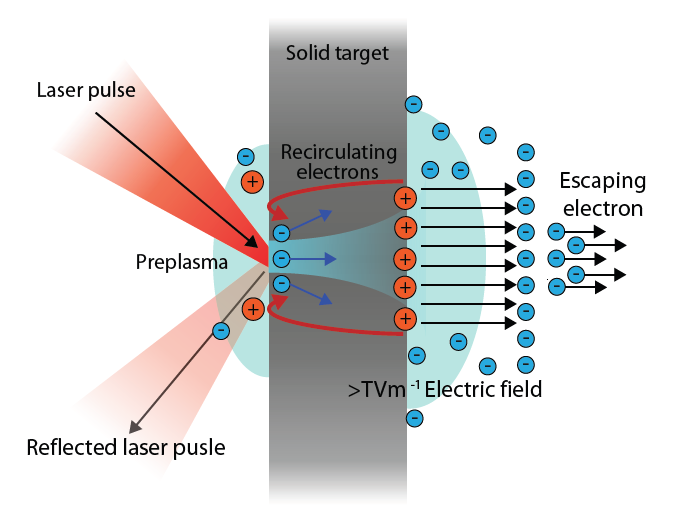 Laser energy absorbed producing large population of hot electrons
Hot electrons injected and propagate through the target
Drives acceleration of high energy protons
Sensitive to a wide range of input parameters:
Plasma:
Energy conversion efficiency 
Fast electron divergence angle
Z (scattering, resistivity)
Preplasma scale length
Incidence angle  
…
Laser:
Intensity 
Energy 
Focal spot size 
Laser temporal/spatial intensity contrast 
Polarisation
…
Experimental Implementation:
Focusing geometry
Target Design
Laser intensity contrast 
Polarisation
Pulse duration
…
3
SCAPA: Scottish Centre for the Application of Plasma-based Accelerators
Research is focused on the development and application of laser-driven particle acceleration.
Can deliver high particle numbers (>108 protons), within the MeV energy range, at Hz level repetition rate.
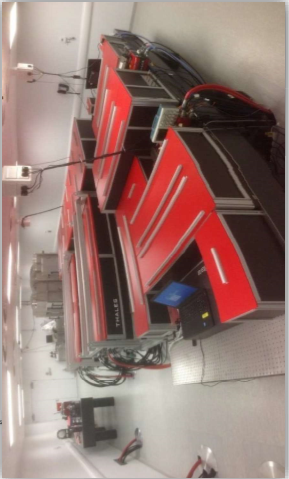 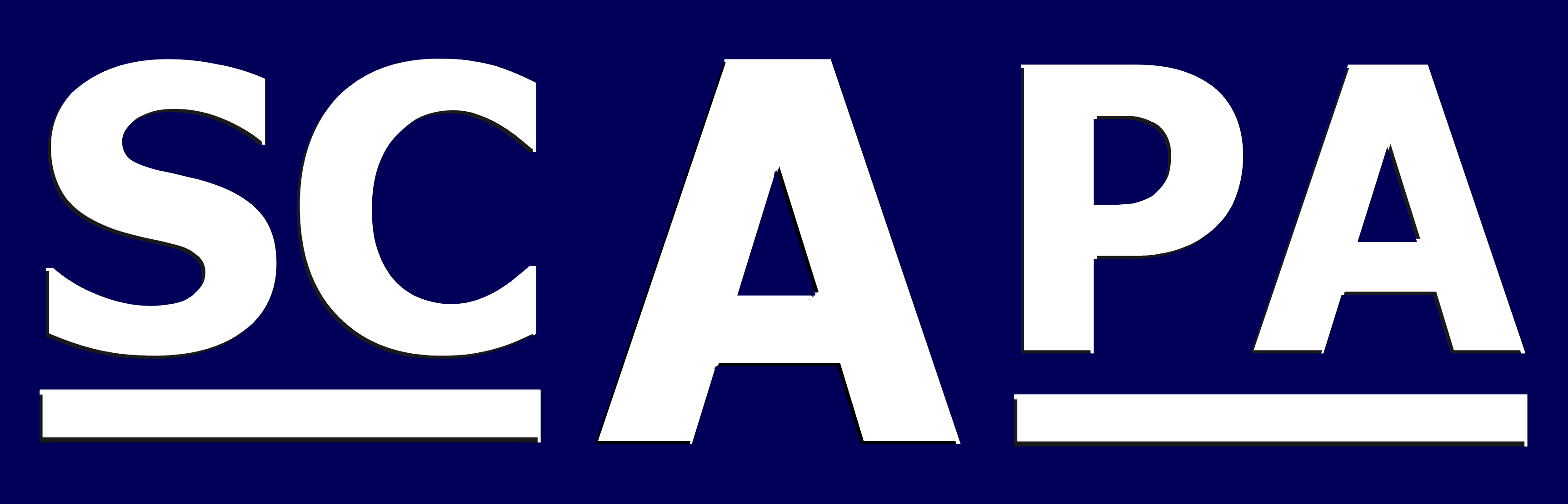 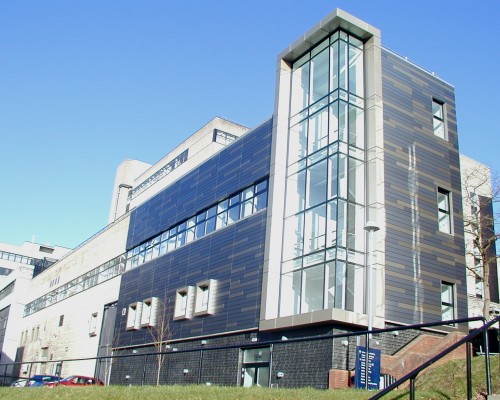 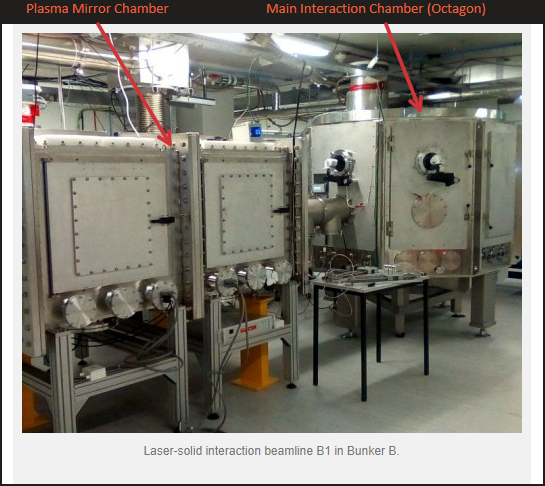 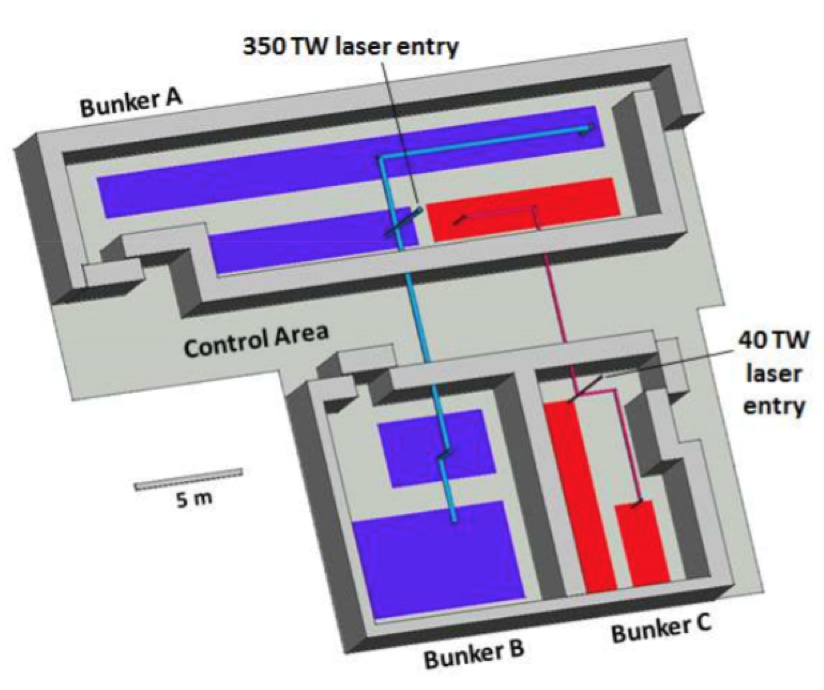 4
SCAPA Bunker B Target Station
Beamline
Main Chamber Internals
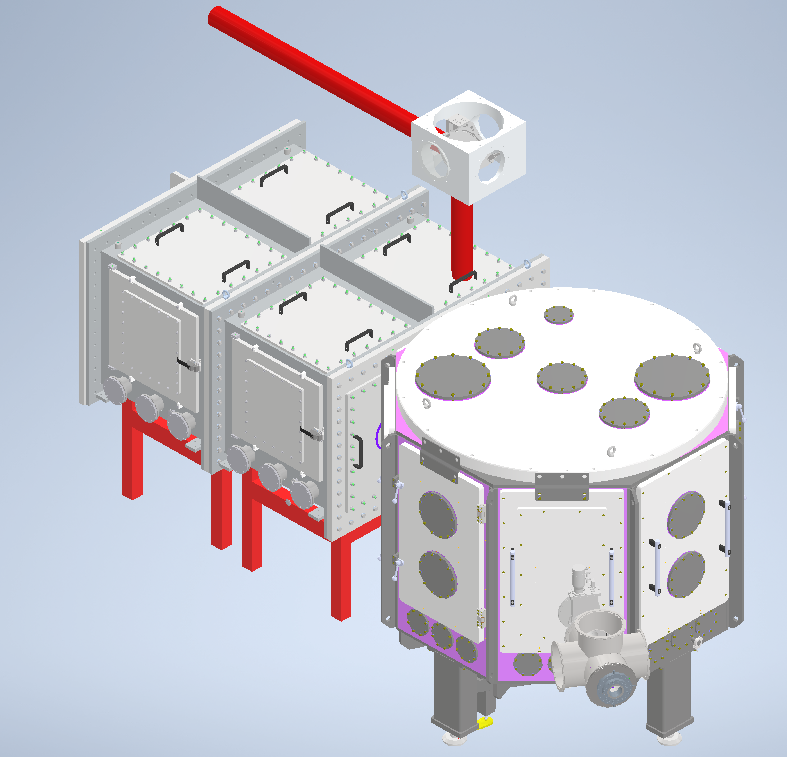 Plasma Mirror Chamber
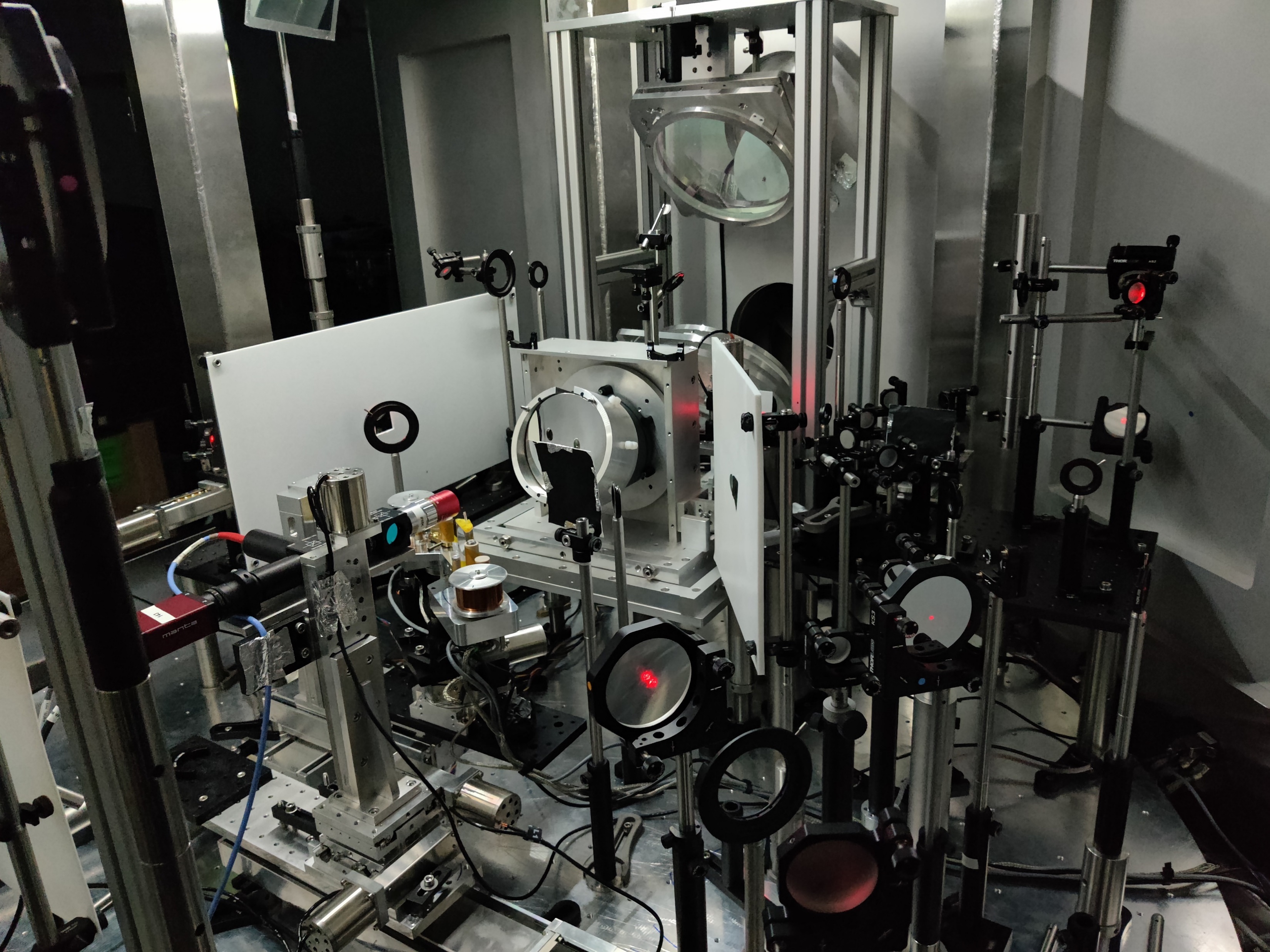 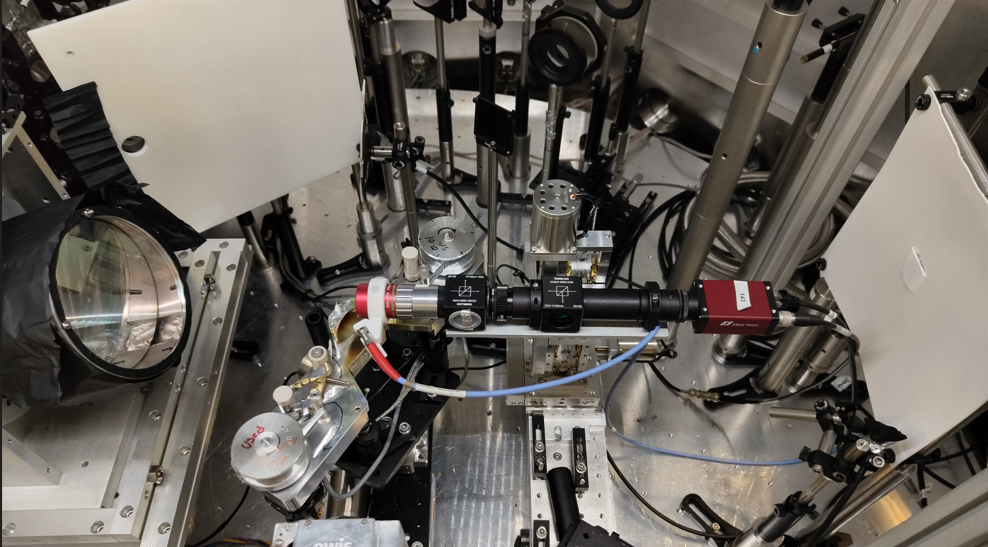 Main Chamber
TP Chamber
Plasma Mirror Chamber Internals
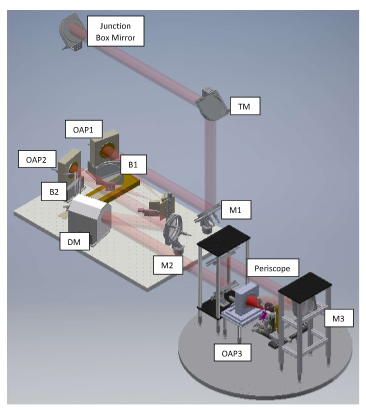 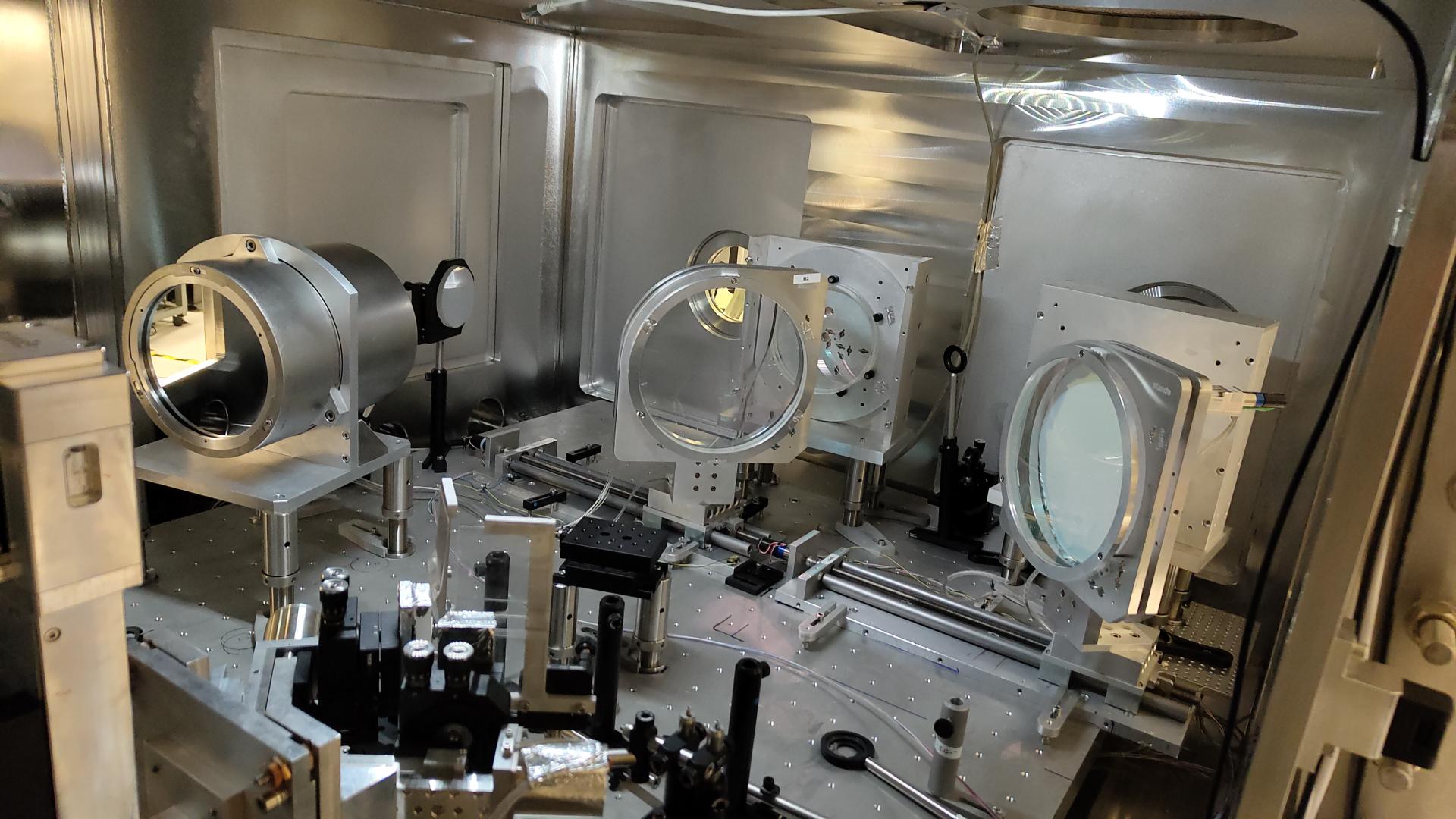 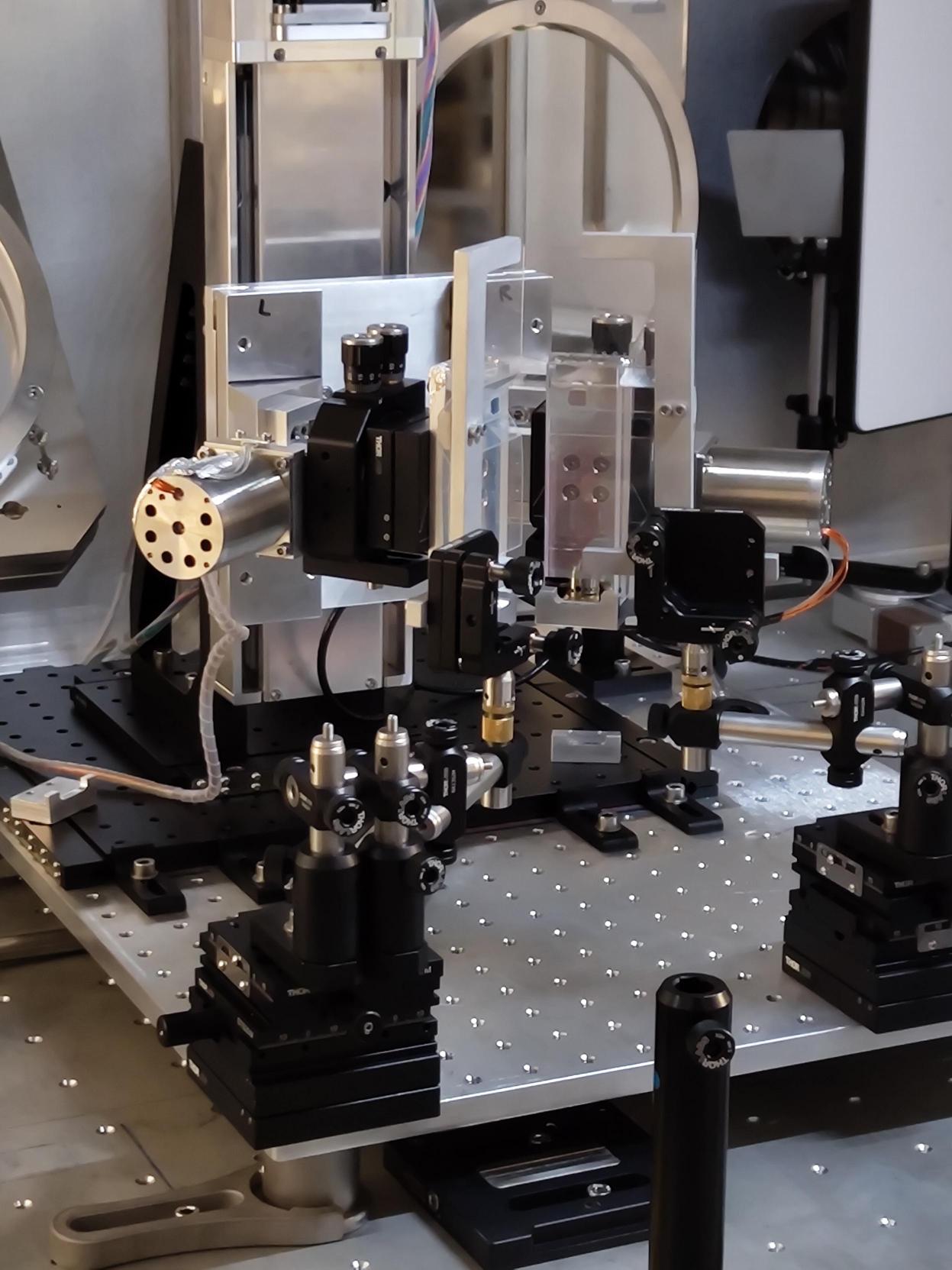 5
Beamtime Updates
Source setup now in semi-permeant state, with fixed beamline configuration and permanently setup diagnostics. Helps reduce time to begin taking measurements, improving stability, reliability and overall quality.
Since the previous LhARA beamtime (July 2023) we have conducted three SCAPA commissioning beamtime slots;
Objective
Beamtime
Transverse optical probe and preheater commissioning.
November 2023 – 1 Week Commissioning time
Control system and data capture tests/ Thomson parabola calibrations.
January 2024 – 1 Week Commissioning time
Testing alternations to laser system (to improve beam spatial quality and temporal intensity contrast) on proton properties.
March 2024 -2 Week Commission time
6
AR Film
Setup Development Updates
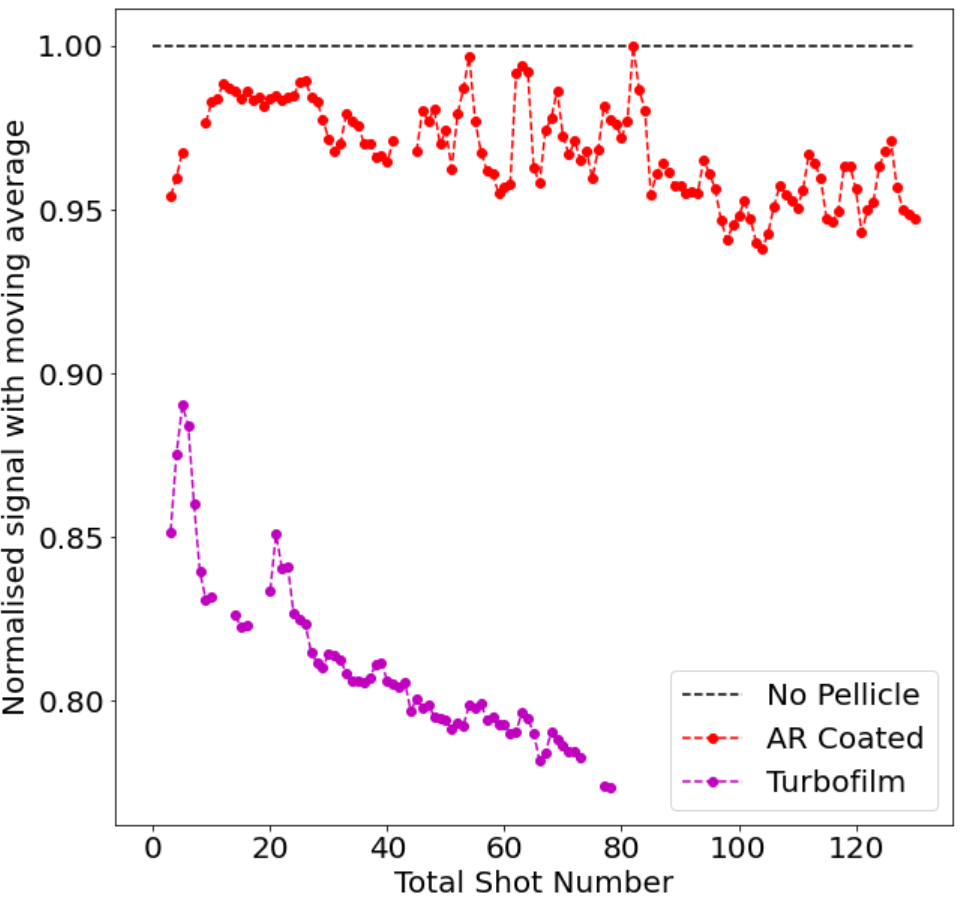 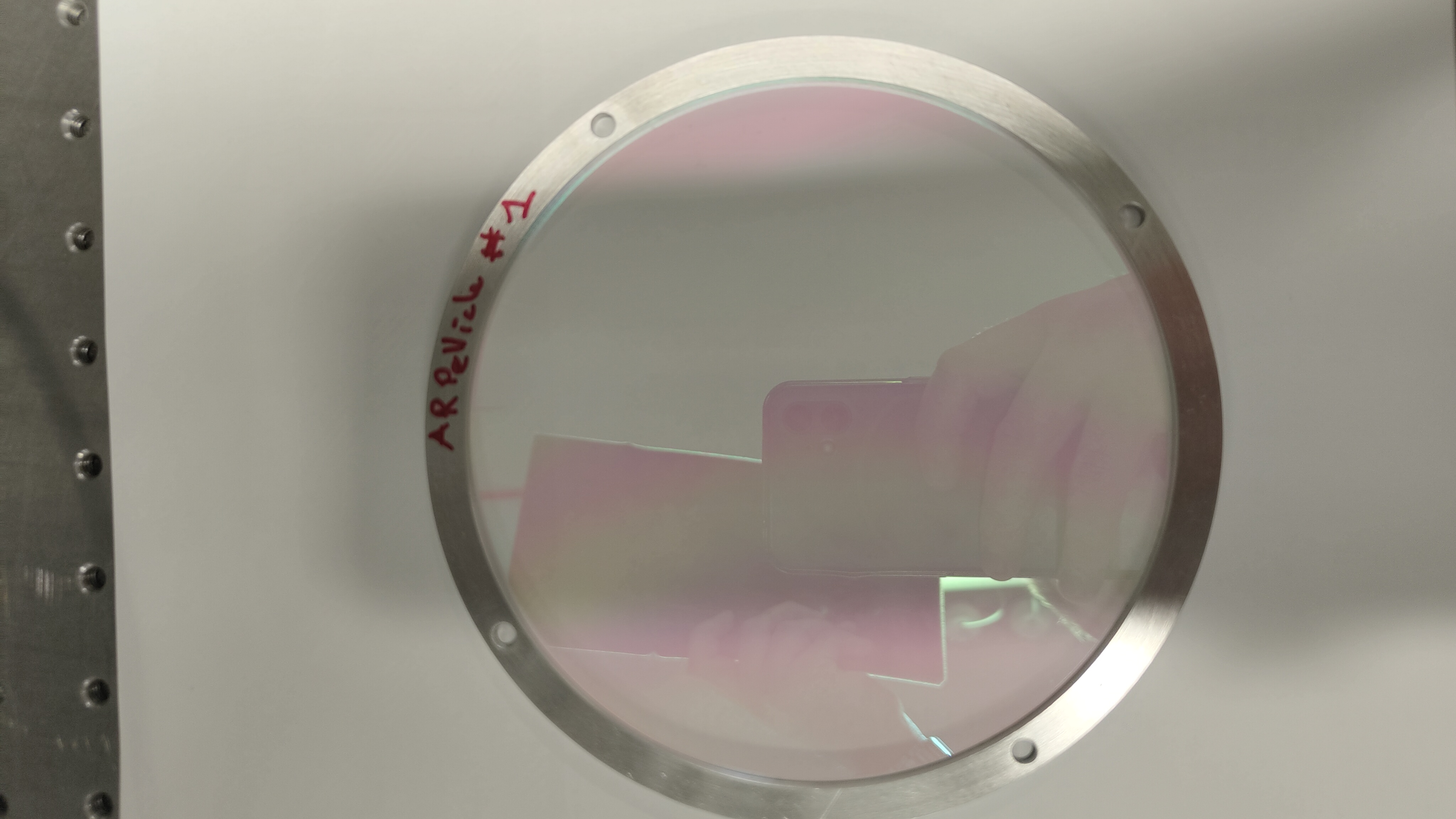 i) OAP protection improvements 

Improved parabola protection, increased number of shots per pellicle optic and increased energy to target, with new AR coated pellicle.

Does not damage as quickly as pervious pellicle (made from turbo film).
Turbo Film
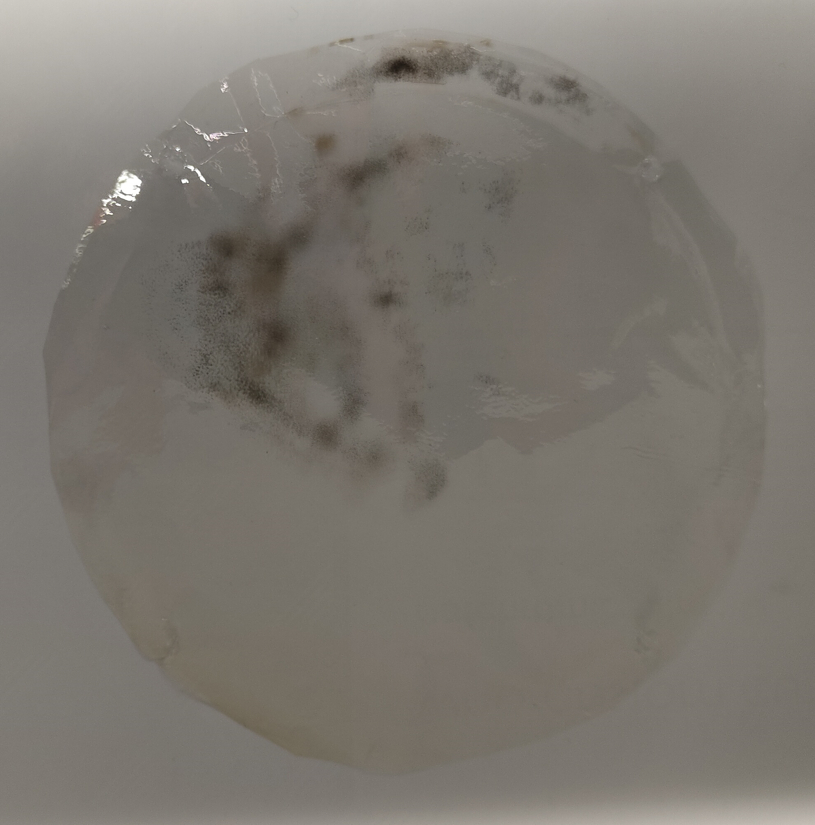 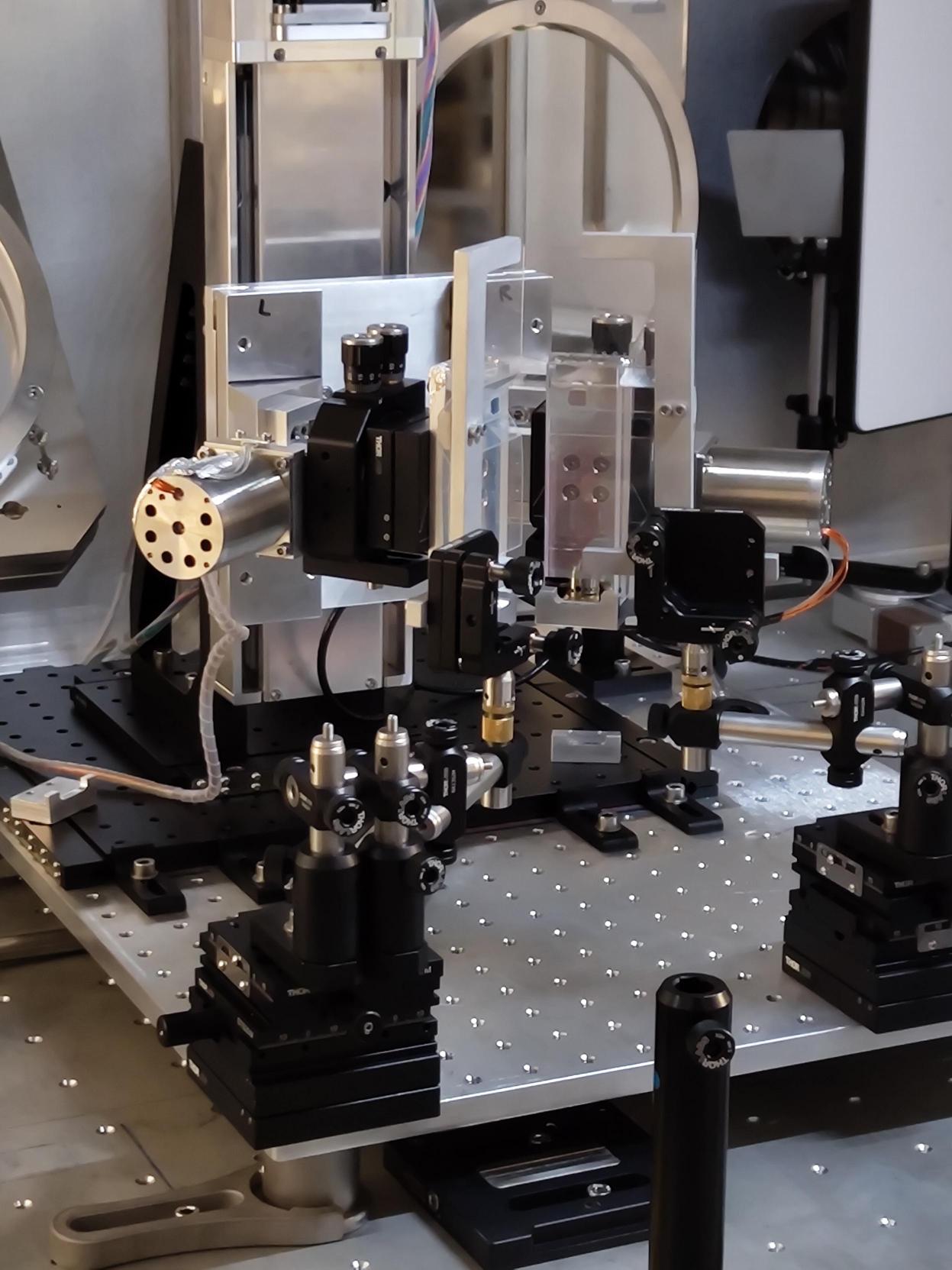 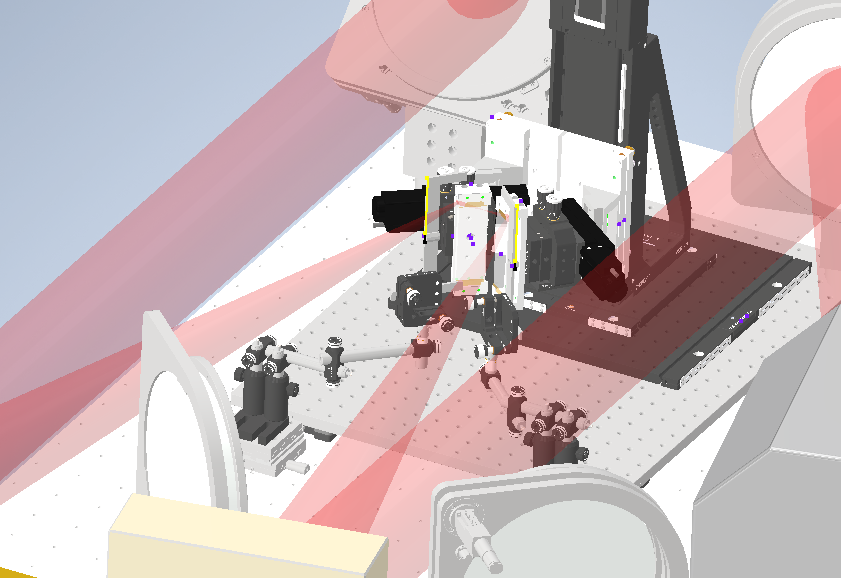 ii) Plasma mirror system

Commissioning of a double plasma mirror system has begun.

Employed to improve the laser pulse temporal-intensity contrast, enabling investigation of the influence of this on TNSA and irradiation of thinner targets.
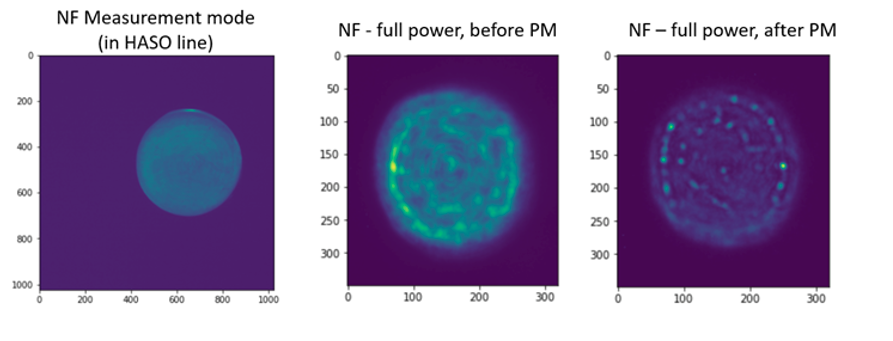 7
Setup Development Updates
iii) Transverse optical probe and pre-plasma generator 

An optical probe and pre-heater beamline to monitor and control the front surface pre-plasma scale length has now been installed and commissioned. Both formed using a small sample of the main beam, guided to compact setups to alter their timing with respect to the main pulse.
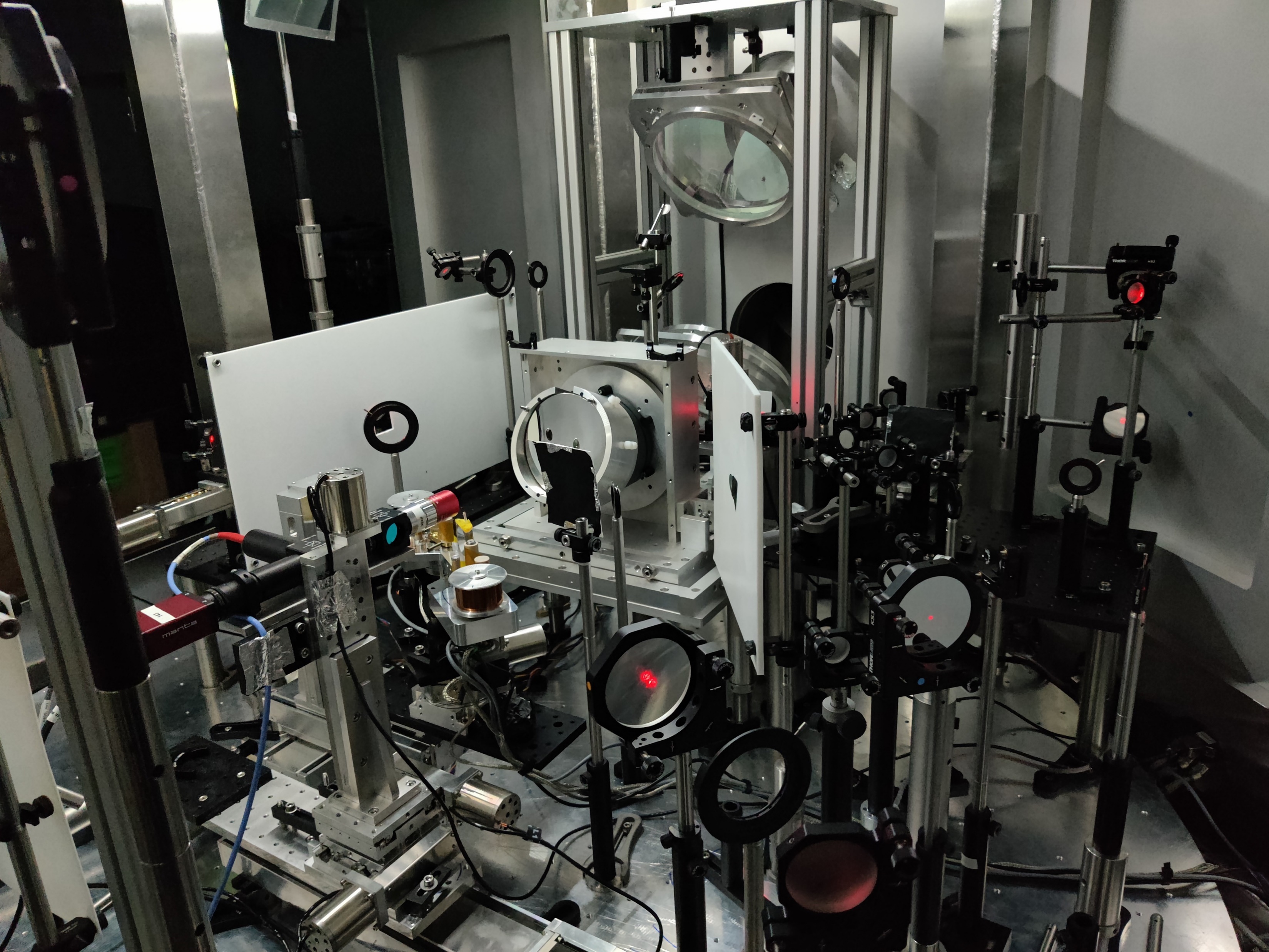 Preheater Generator
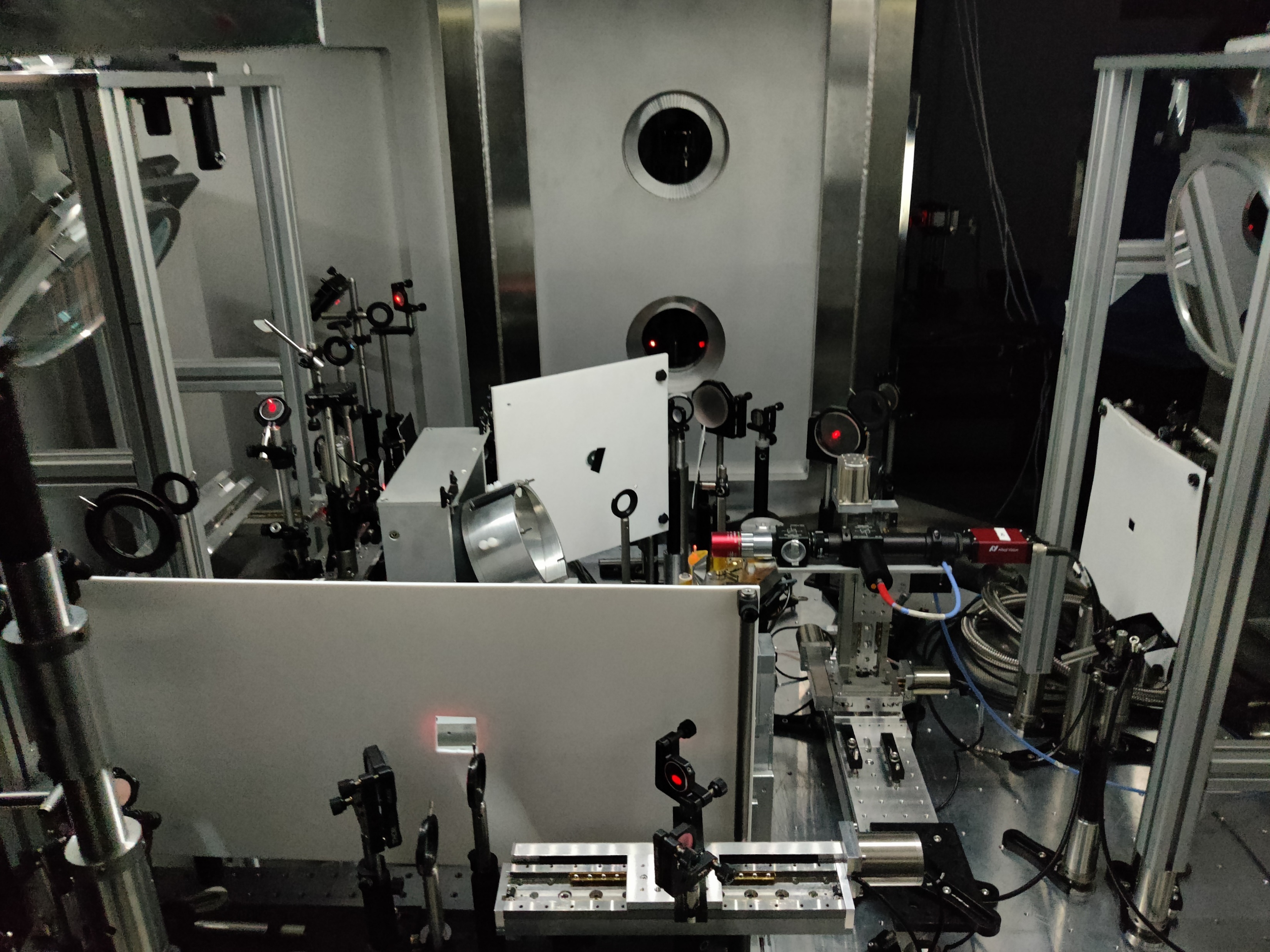 Pick off and beamsplitter
Probe Generator
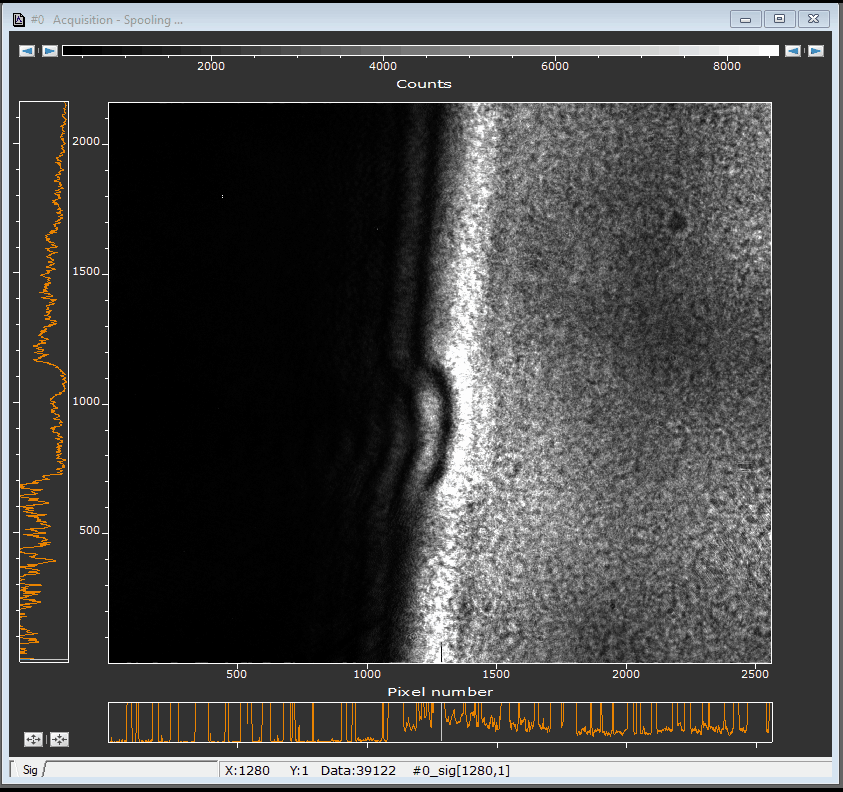 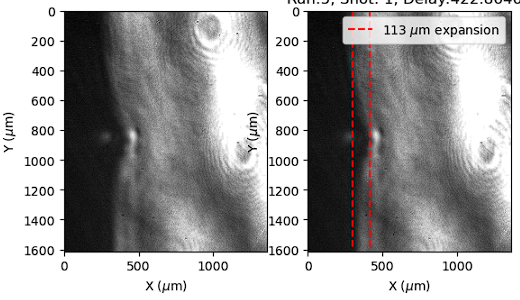 8
450 ps after main pulse
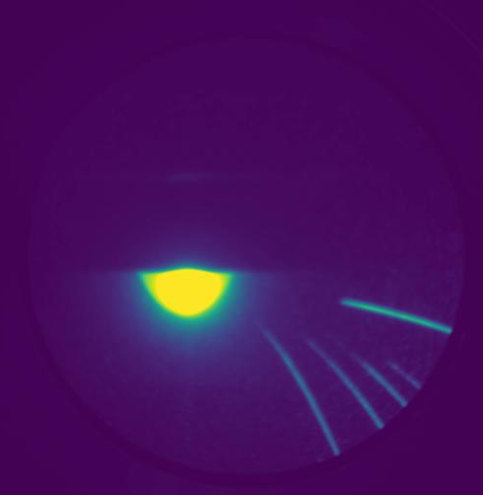 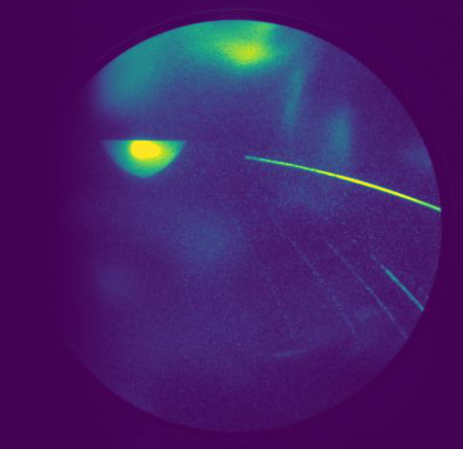 Diagnostic Updates
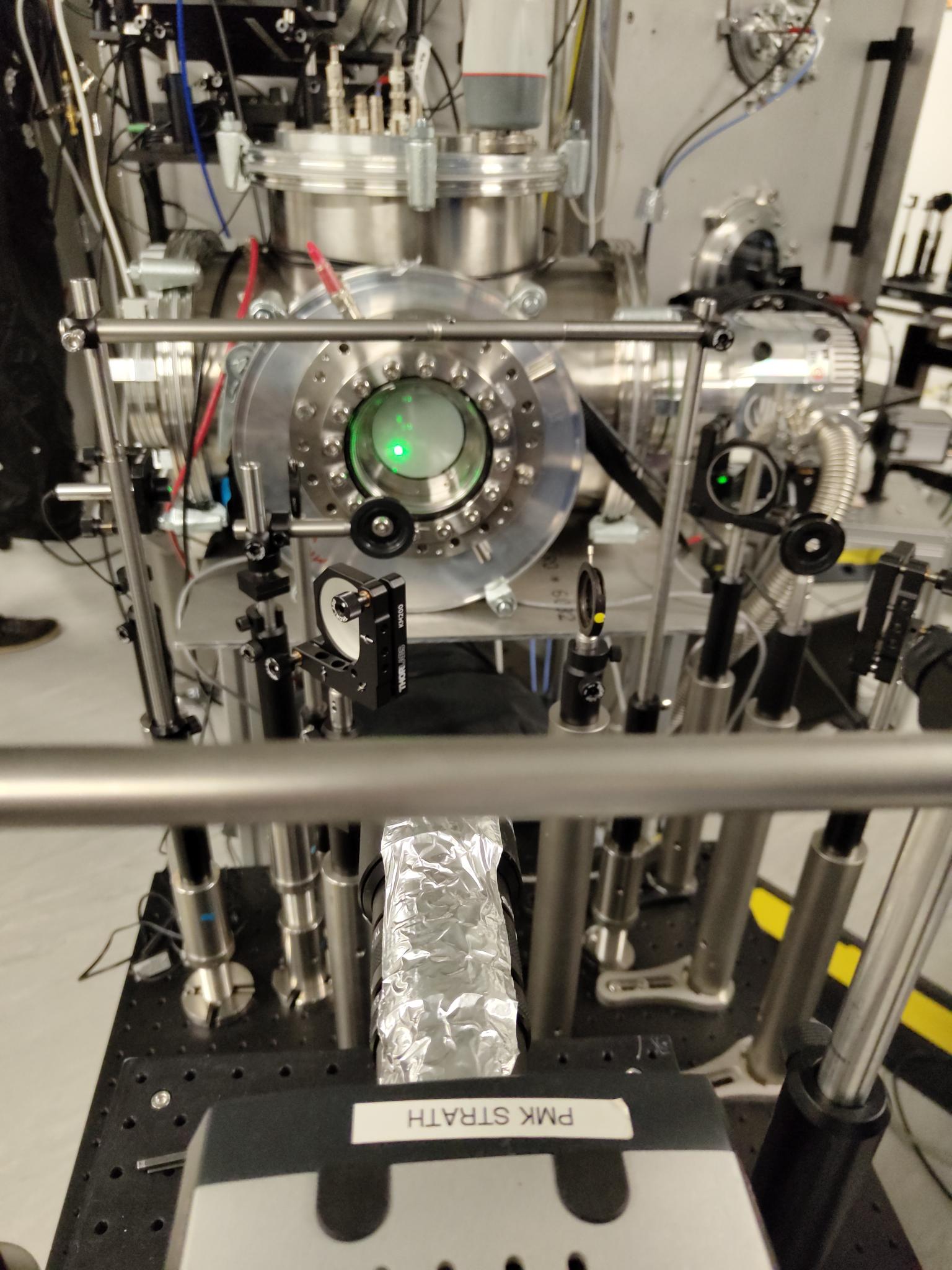 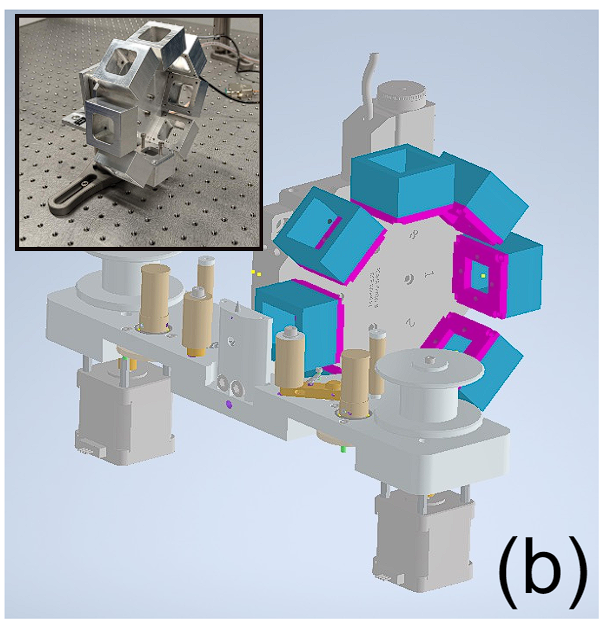 i) Thomson parabola ion spectrometer
Improved spectrometer measurable energy range and detector FOV, through modification of the detector (MCP mounting).

Next key development is calibration of this diagnostic for proton numbers.
Offset Mounting Flange
Before
After
ii) Proton beam spatial/spectral diagnostics
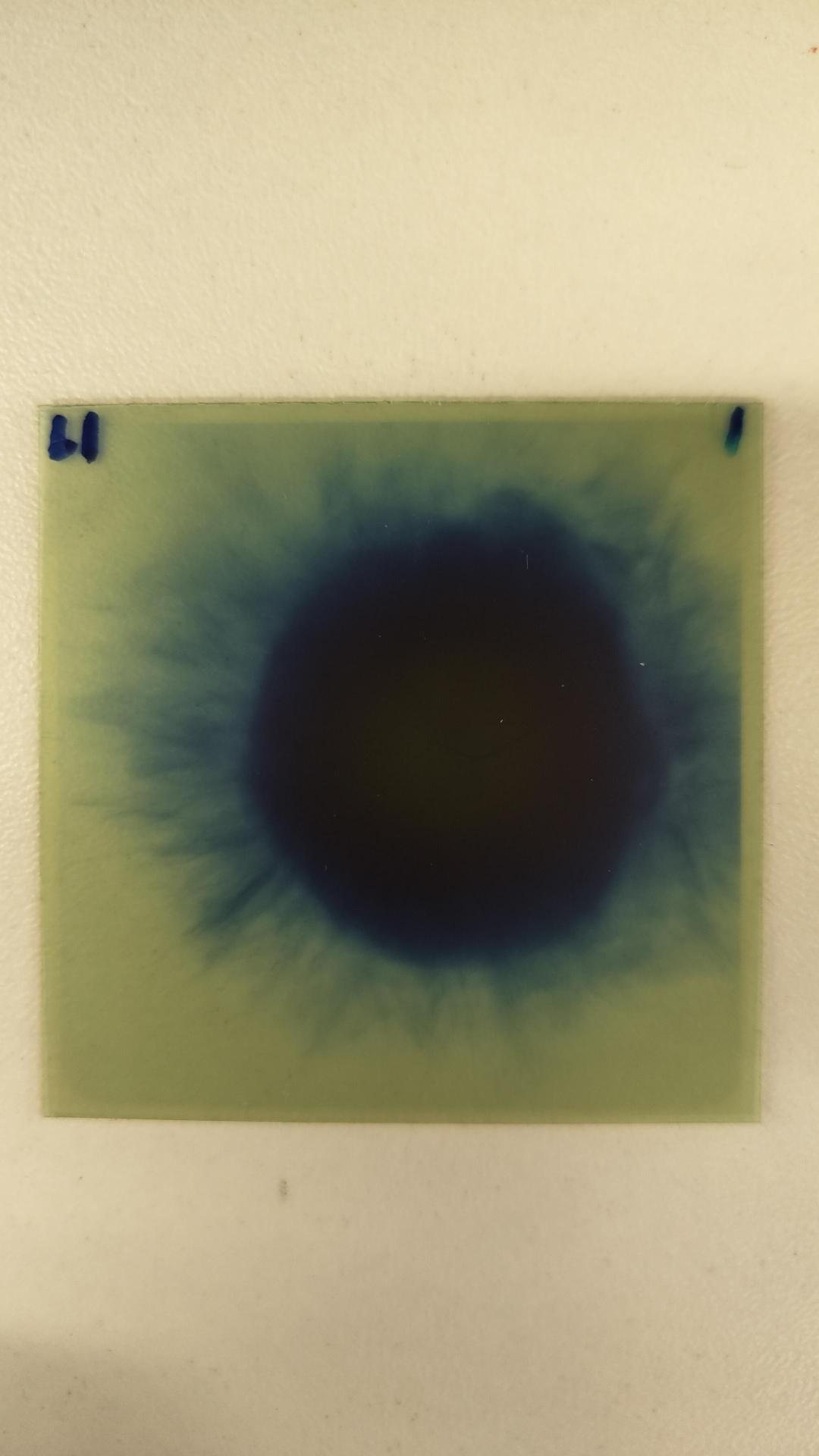 Developed a multi-shot radiochromic film stack ‘wheel’ for beam spatial/spectral measurements.
PROBIES footprint monitor (Matt Alderton will give an update on this next)
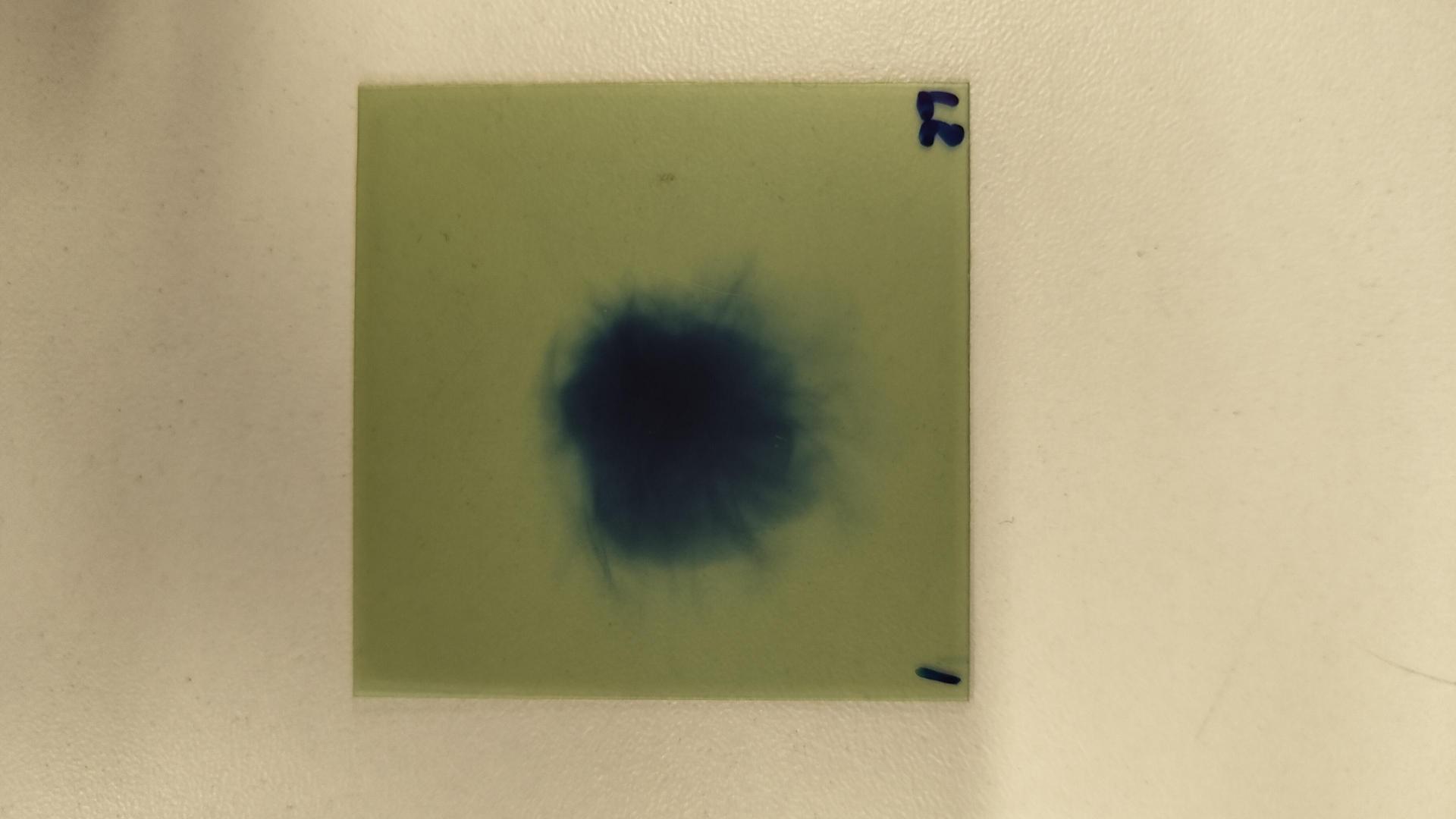 9
Targetry Developments (working closely with CLF/EPAC collaborators)
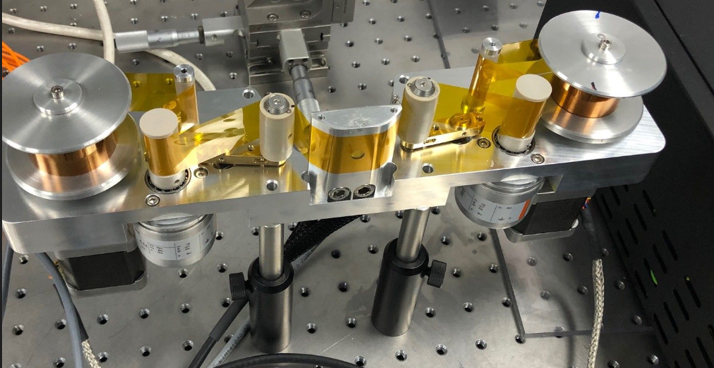 i) Tape drive angled operation
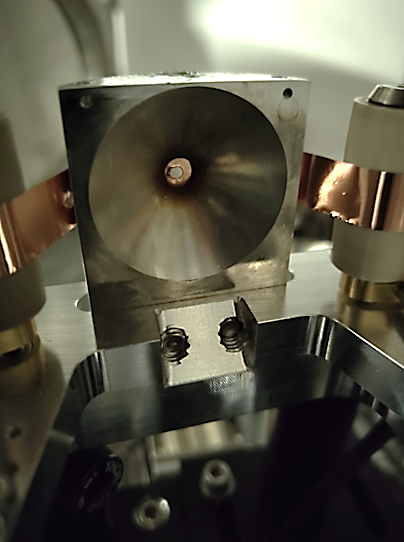 ii) Tape alignment improvements
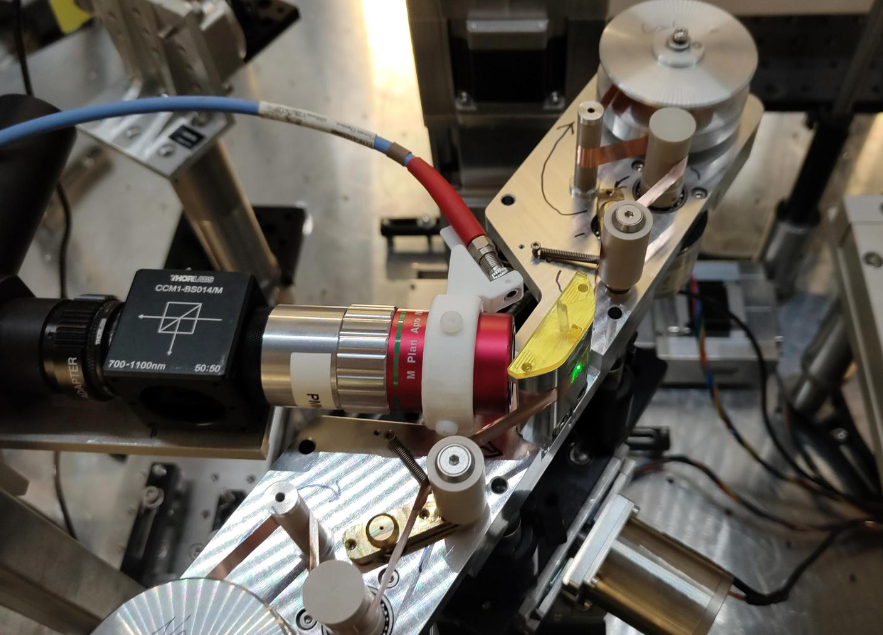 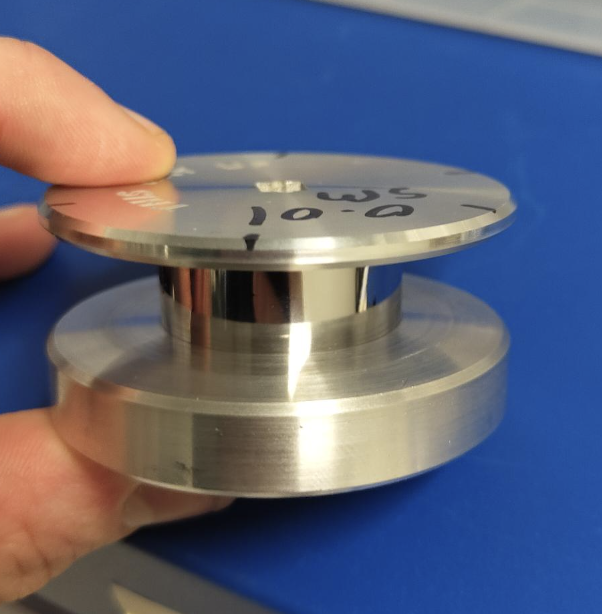 iii) Testing new tapes
10 um Steel tape
EMP Shielding modification
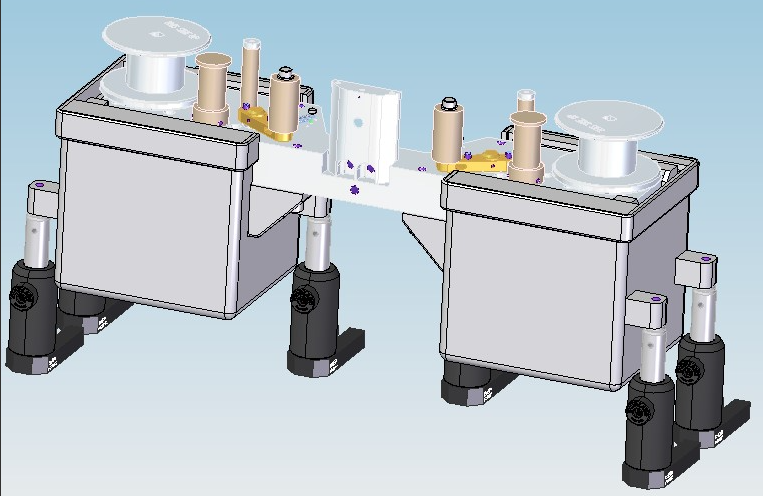 iv) EMP mitigation
Adding/testing EMP mitigations,  including shielding tape drive components, using plastic isolation parts and shielding controller/increased distance from interaction.
10
Source Development Updates
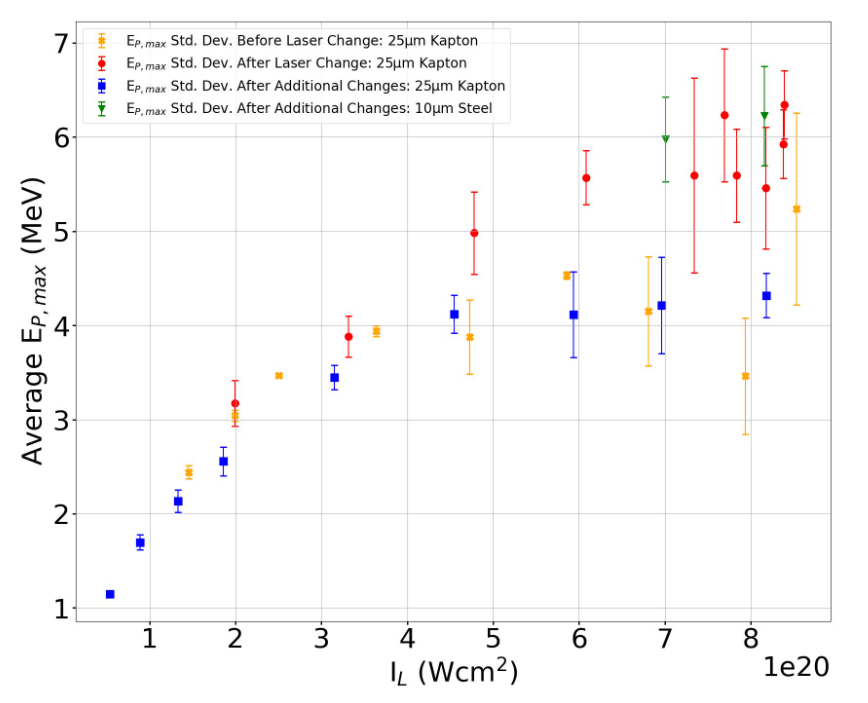 i) Proton maximum energy intensity scaling
Repeated scans of proton maximum energy (Ep Max) scaling with laser intensity, first measured on LhARA July 2023 exp, to test alterations to the laser system (laser energy, beam/spot quality, etc). 

Alterations to the laser are significantly influencing the scaling and thus the Ep Max we achieve.  

Initial testing of thinner targets is promising, showing increased Ep Max, however resulted in significantly more EMP issues.
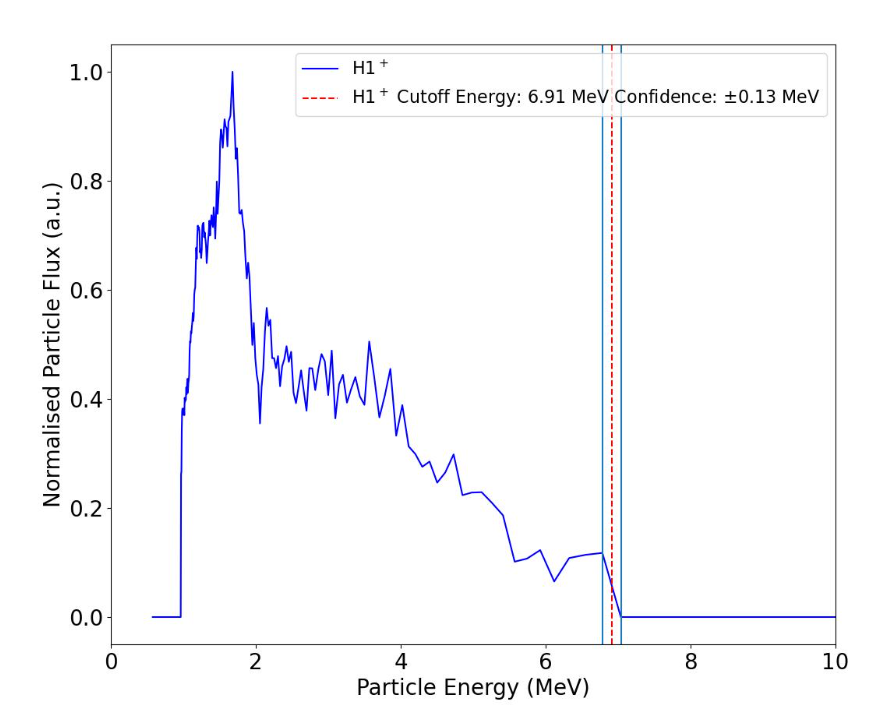 ii) Proton spectral properties
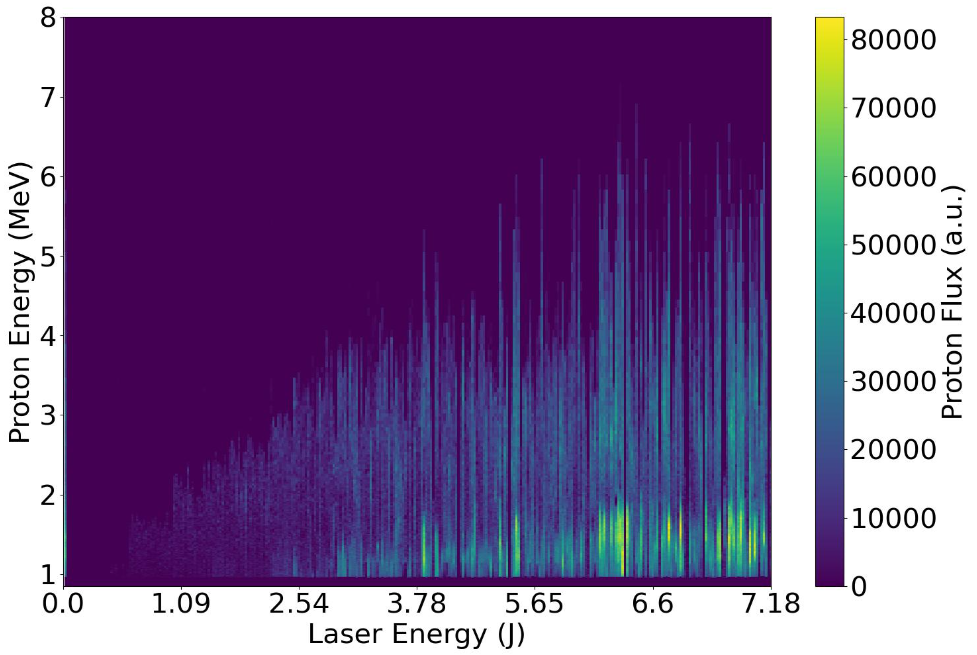 Example energy spectrum presented. Next step is to calibrate, to extract real particle numbers.
Continued testing the stability of spectral properties. Measuring a high degree of variation at peak laser intensities.
11
Source Development Updates
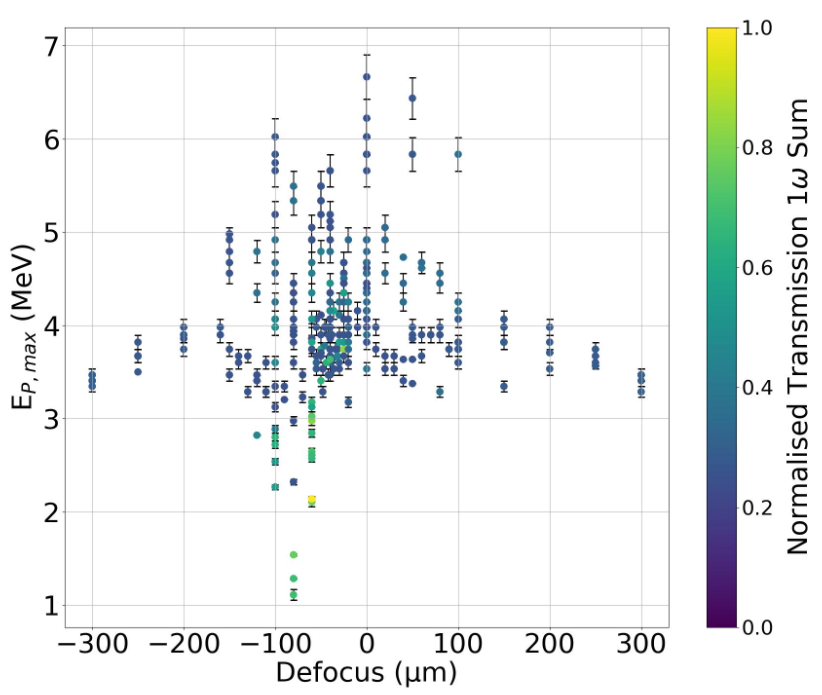 Potential source of non-ideal proton properties
Measurables
Measuring a significant portion of the laser pulse transmitted through the target plasma, up to 30%.

Transmitted light should not be occurring for these target parameters, suggesting significant pre-expansion of target prior to main pulse.
Main pulse
~1020-1021 Wcm-2
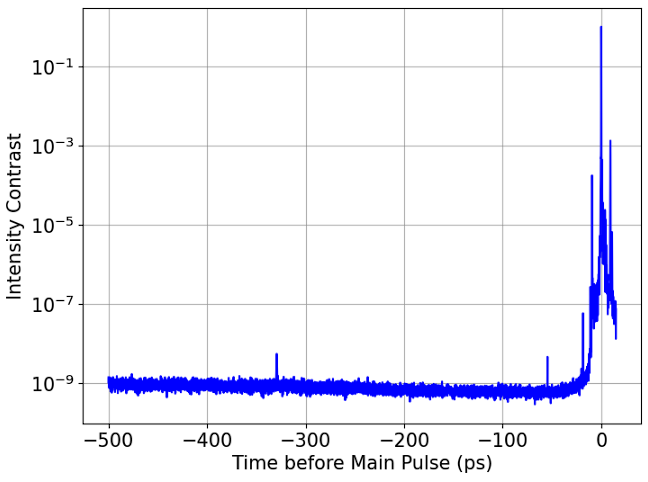 Potential cause
Through measurement of the laser temporal-intensity contrast, we have discovered a few potential ‘pre-pulses’ which may help explain our proton measurements. 

Laser staff have undertaken a program of work to identify the source of these and to potentially remove them over the coming months.
Pre-pulse ~50 ps
Pre-pulse ~325 ps
ASE Level 
~1011-1012 Wcm-2
12
Data capture and high repetition rate operations
New version of the DARB software successfully employed to capture and  structure experimental data. This update increases data capture rates to 1 Hz and is now running stable manner.
Continued the development of two new systems to i) automate parameter selection and ii) introduce a machine safety shutoff. These will significantly improve shot rate, time taken to repeat a data given scan, and data quality.
Shot control system
Automated Control System
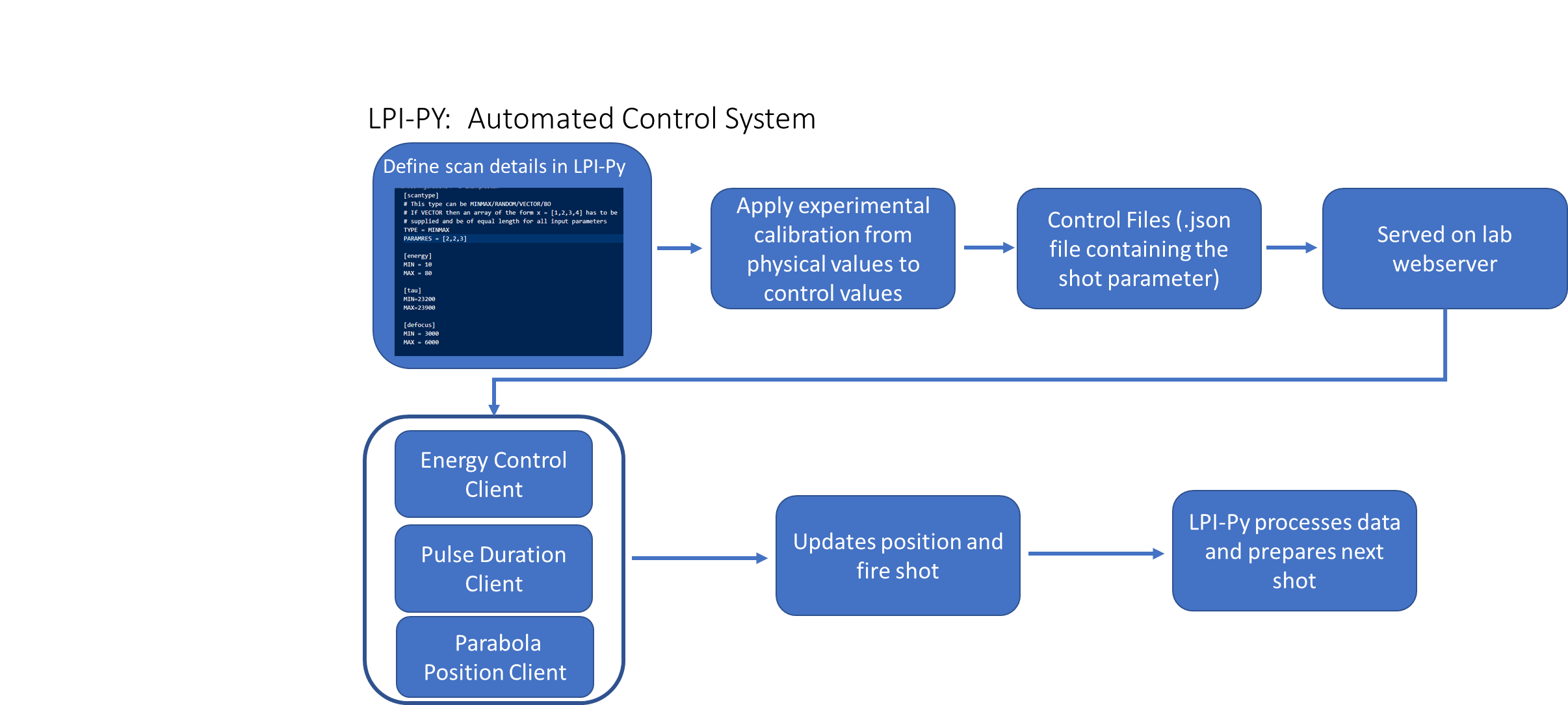 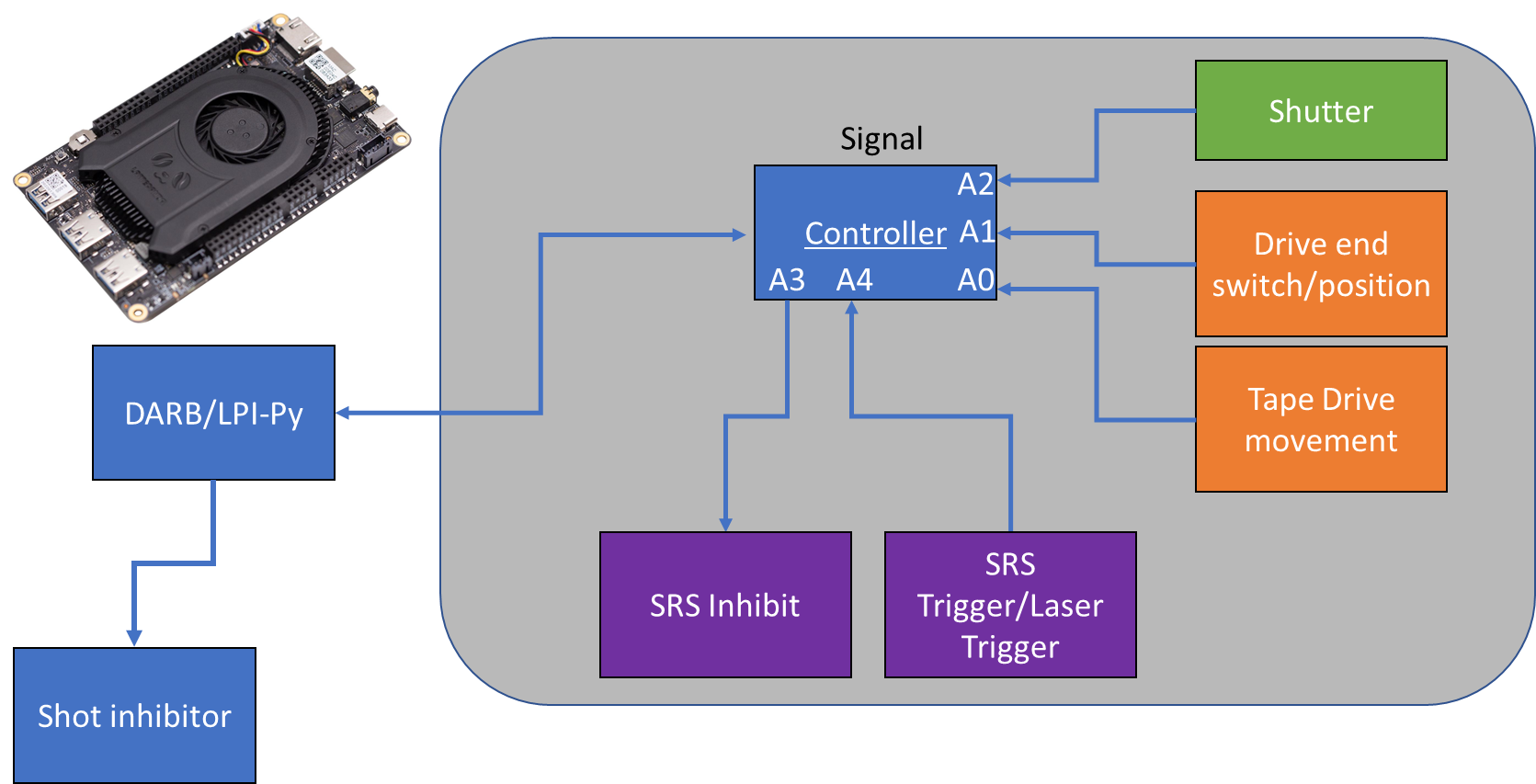 13
Key Next Steps
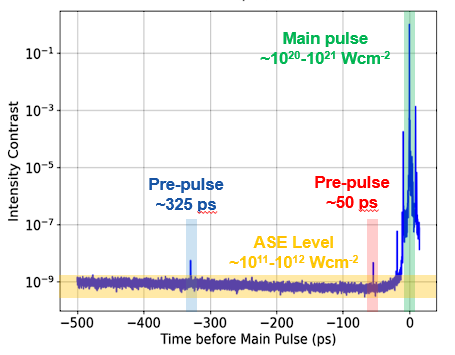 Roadmap to next beamtime (3 weeks in June)
Aim: Investigate the proton source properties after improvements to the laser system.
Pre-pulse source investigation and potential removal.
2. Beam nearfield improvement by investigating amplifier pumping.
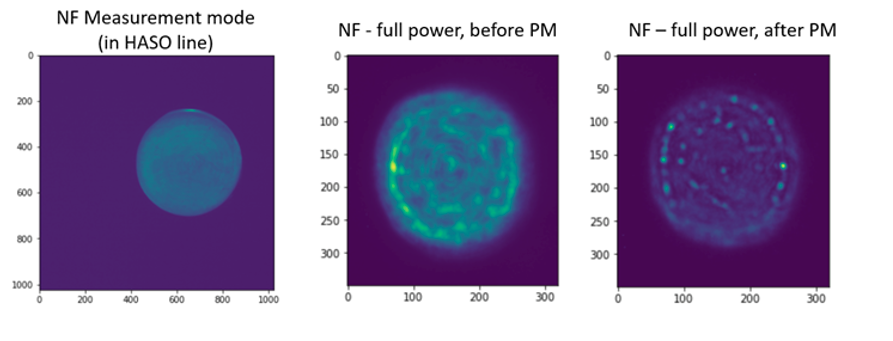 3. Reinstallation and commissioning of double plasma mirror system.
Additionally steps
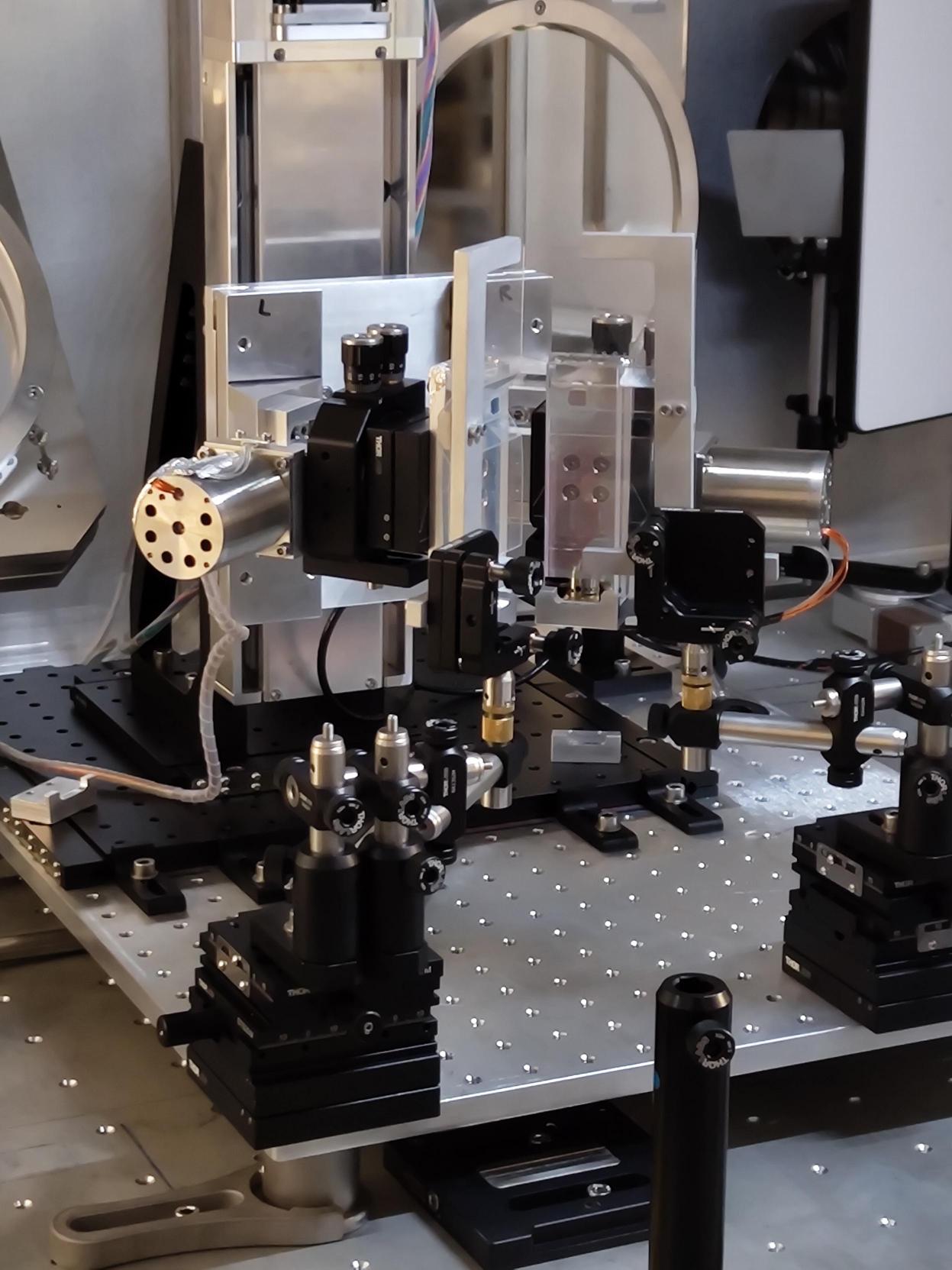 Installing EMP mitigation systems to targetry systems to facilitate thinner metal tapes.
Finalise the particle number calibration of the Thomson parabola ion spectrometer.
Thank you for your attention
14
X   THE PLACE OF USEFUL LEARNING
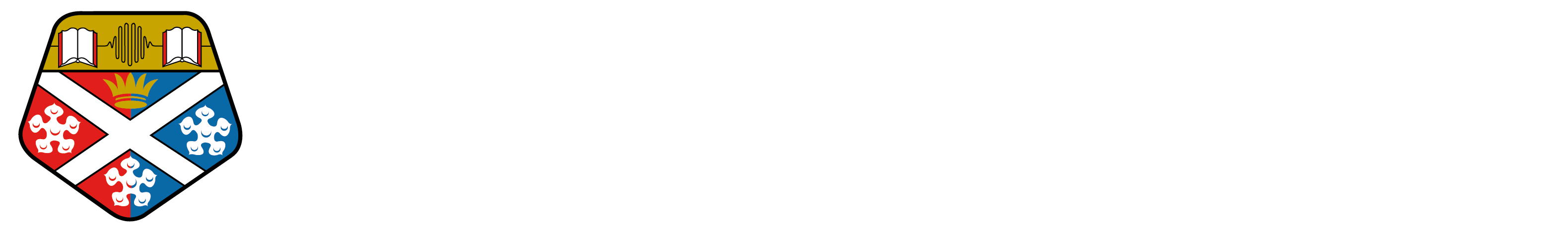 15